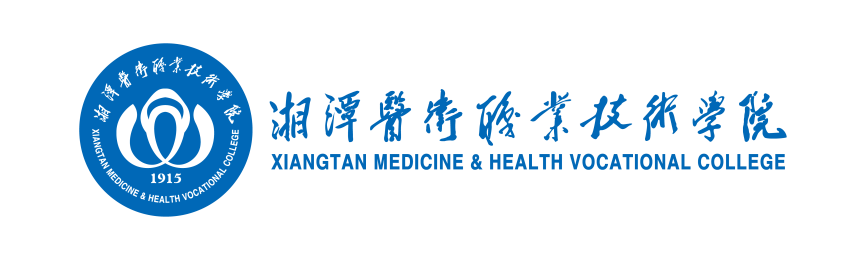 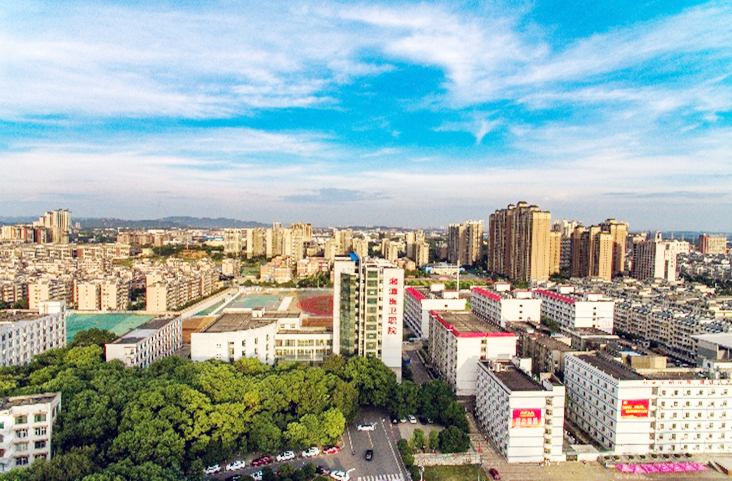 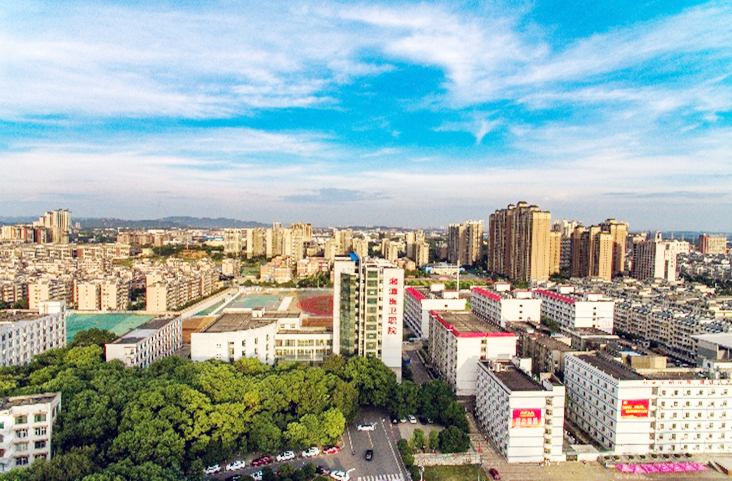 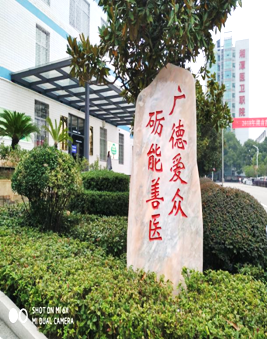 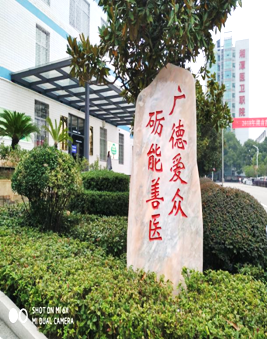 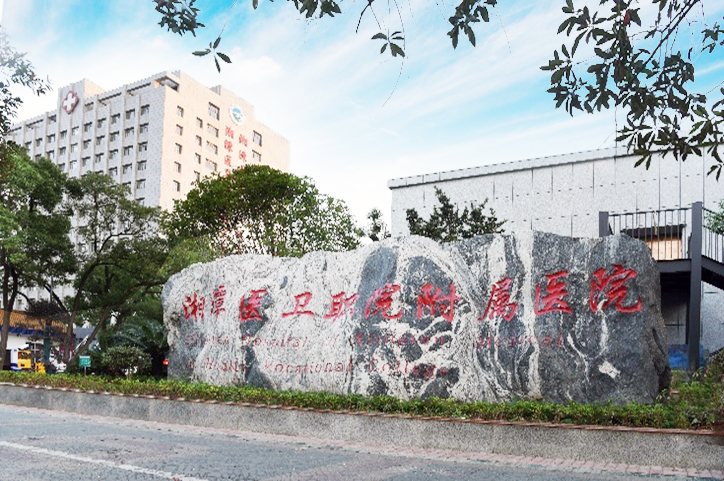 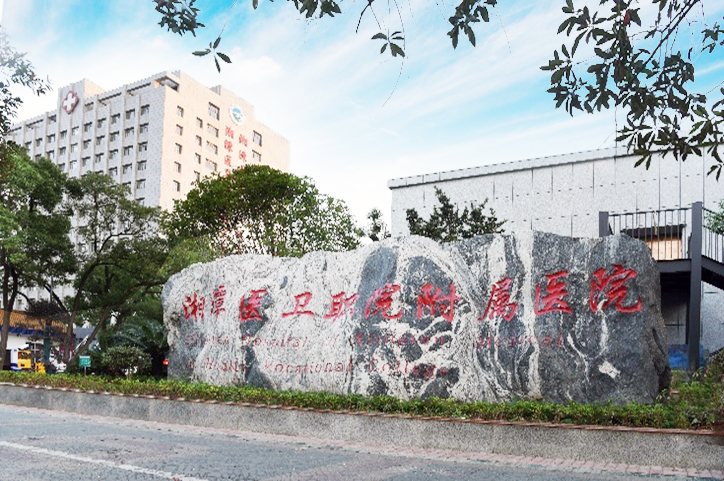 领会文件  精心做好经费预算
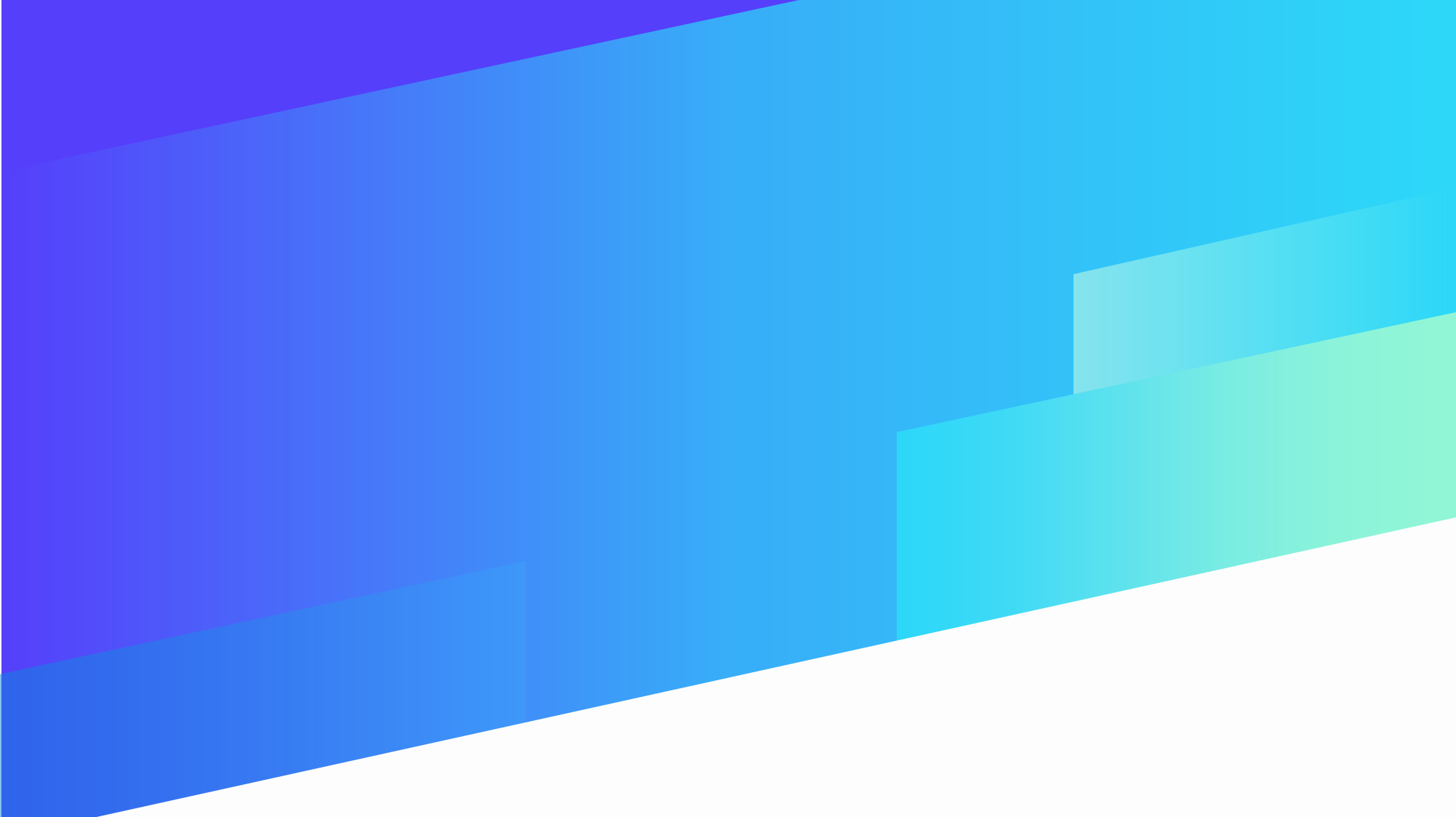 汇报人：陈罗湘
2019.4
一
经费预算目的
二
经费预算要求
汇报
内容
三
支出费用解读
四
经费追回
五
经费预算系统简介
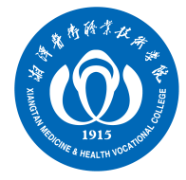 www.xtzy.com
经费预算目的
一
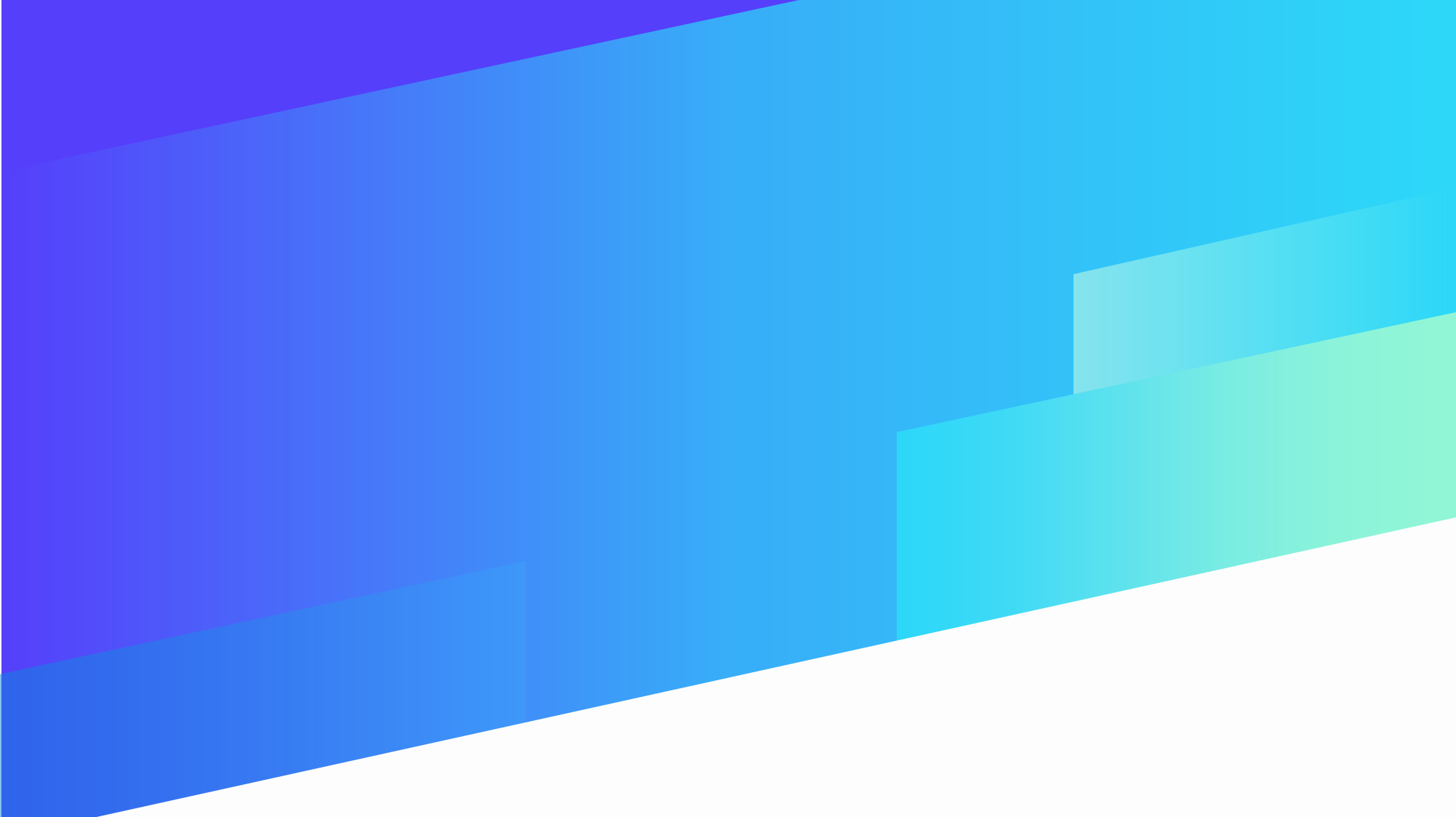 一.经费预算目的
规范经费管理
1、你好----主持人（负责人），不退钱、不受处分。
2、我好----课题管理部门，不受处分。
3、他好----经费管理监督检查部门，方便、不挨批。
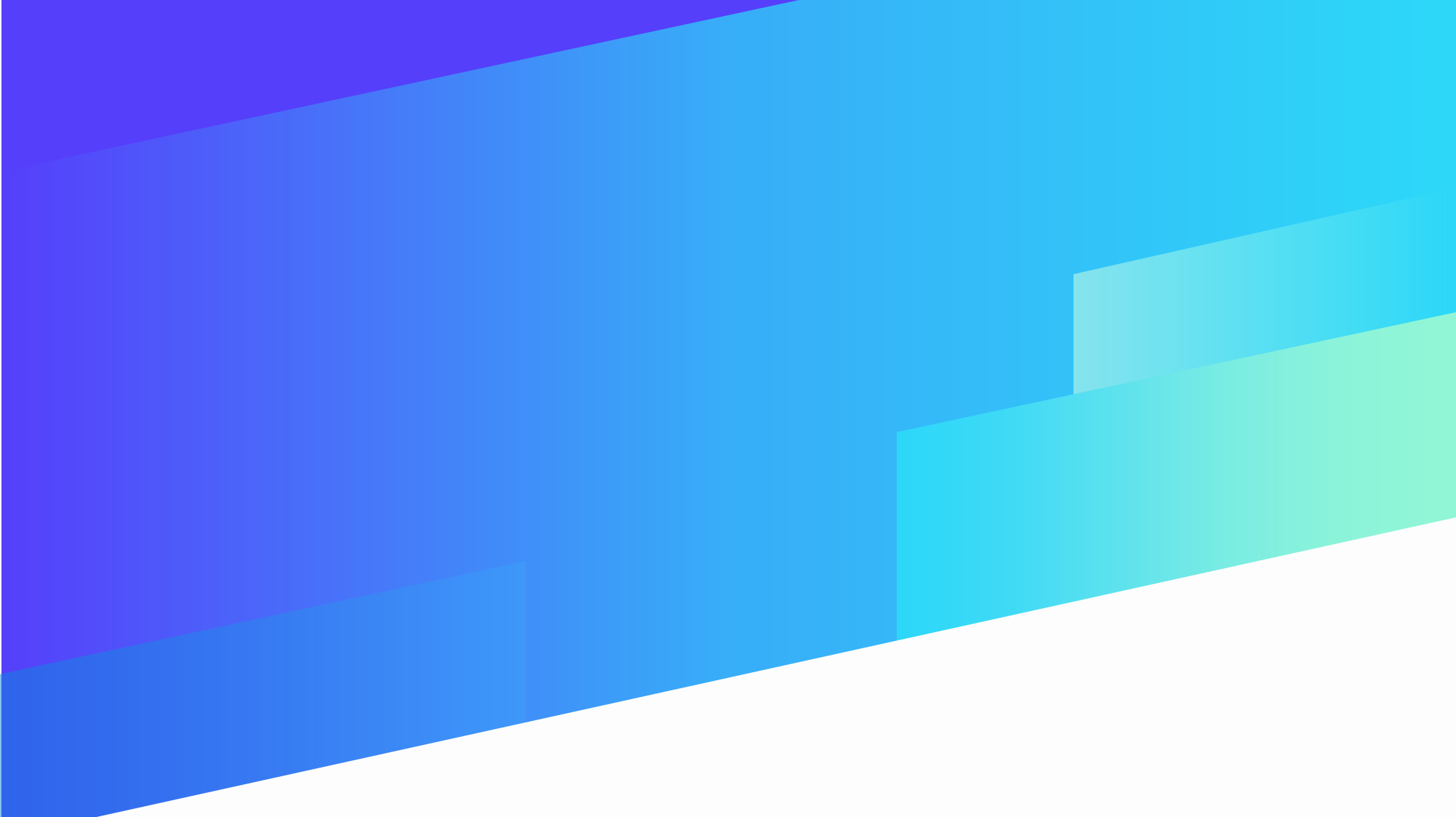 一.经费预算目的
经费预算作用
管理部门建立经费台帐。
项目经费报批依据。
上级经费监督检查和财务检查依据。
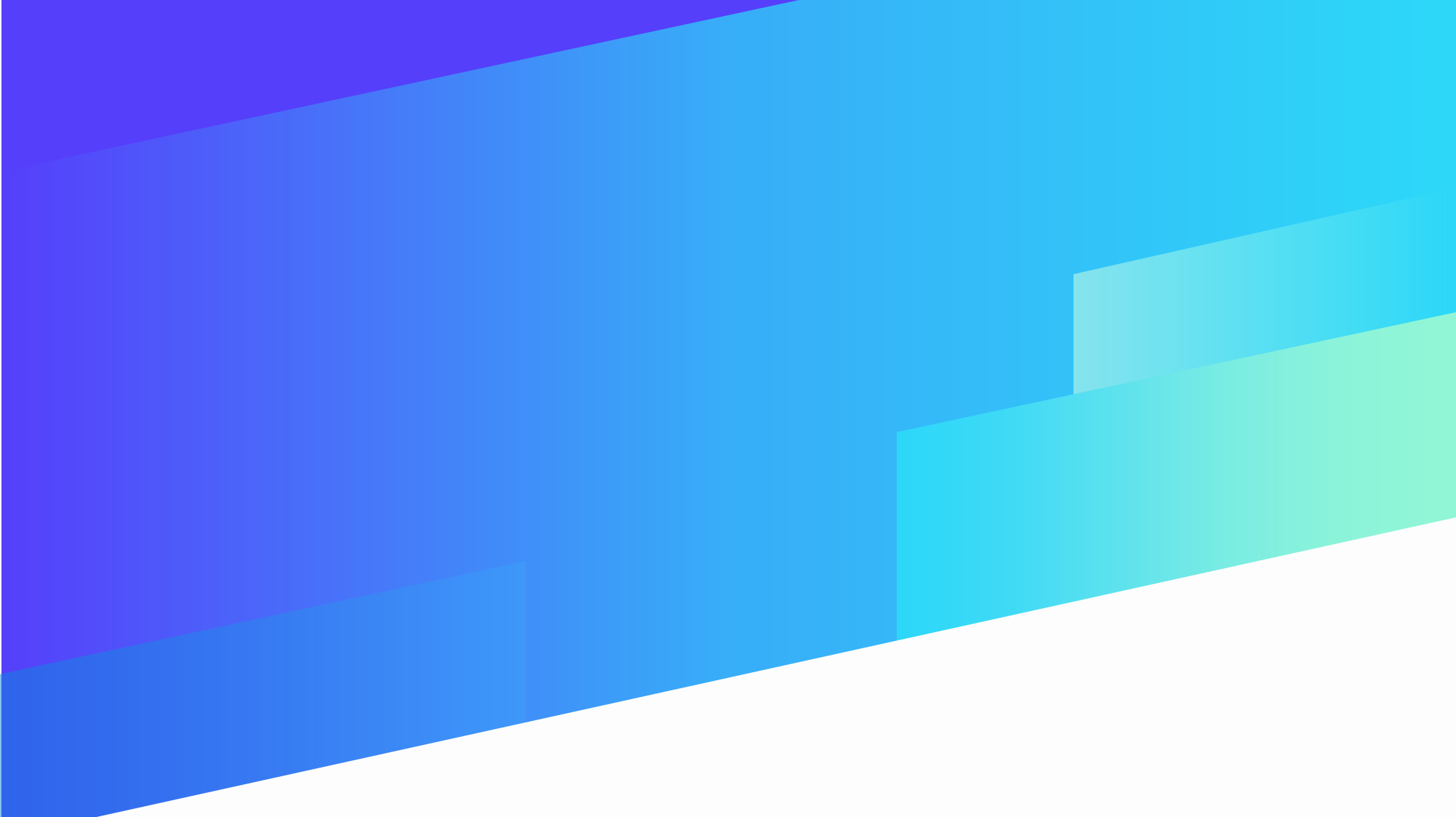 一.经费预算目的
课题经费管理权责---主持人（项目负责人）
1、编制课题经费预算和决算；
2、提供绩效评价报告；
3、接受有关部门的监督和检查；
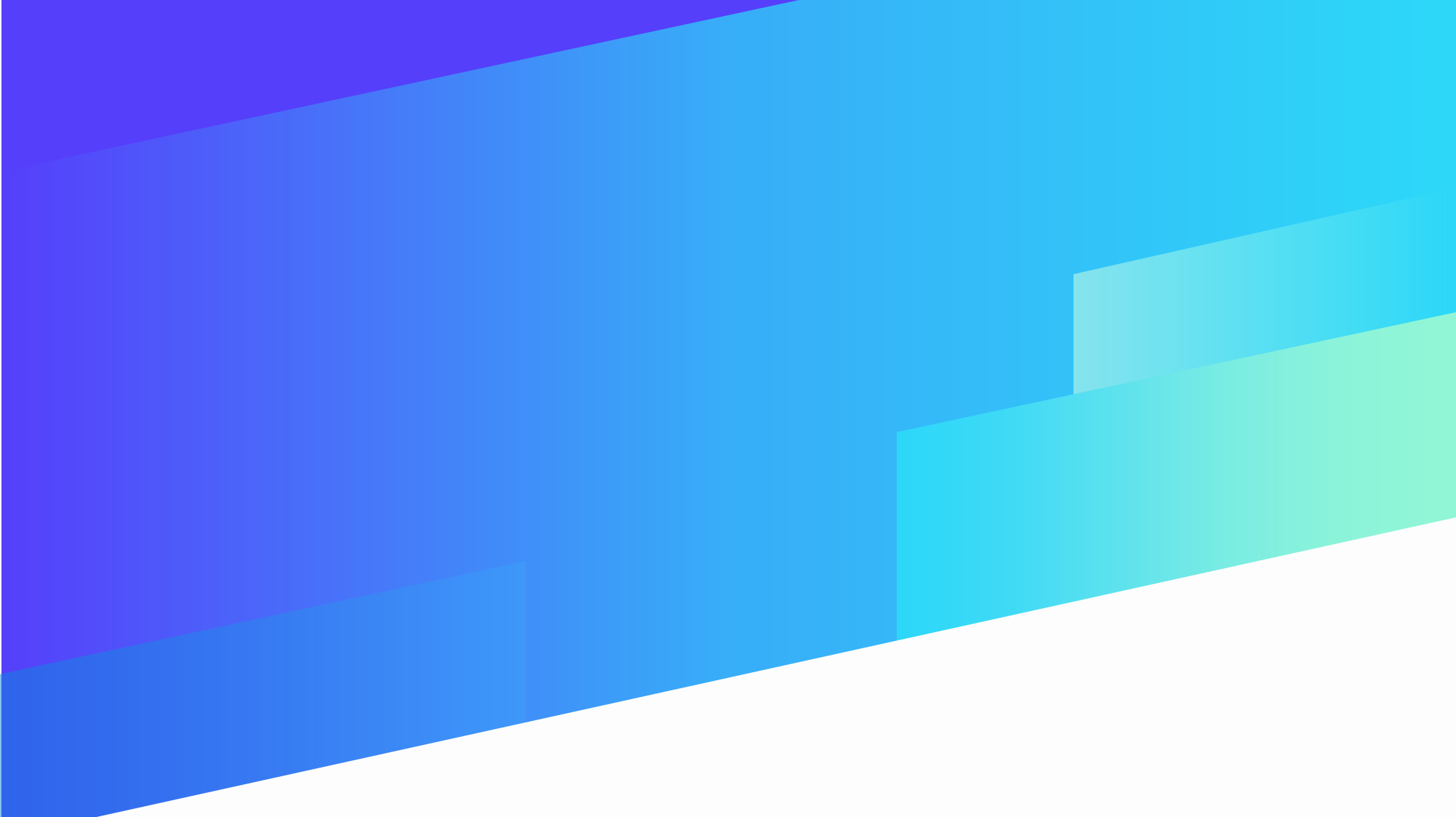 一.经费预算目的
课题经费管理权责---主持人（项目负责人）
4、对课题经费使用的真实性、有效性承担经济与法律责任

（对于存在弄虚作假，截留、挪用、挤占基金课题经费等违反财经纪律的行为，按照有关法律法规的规定予以处理，并向社会公告，涉嫌犯罪的，依法追究刑事责任）。
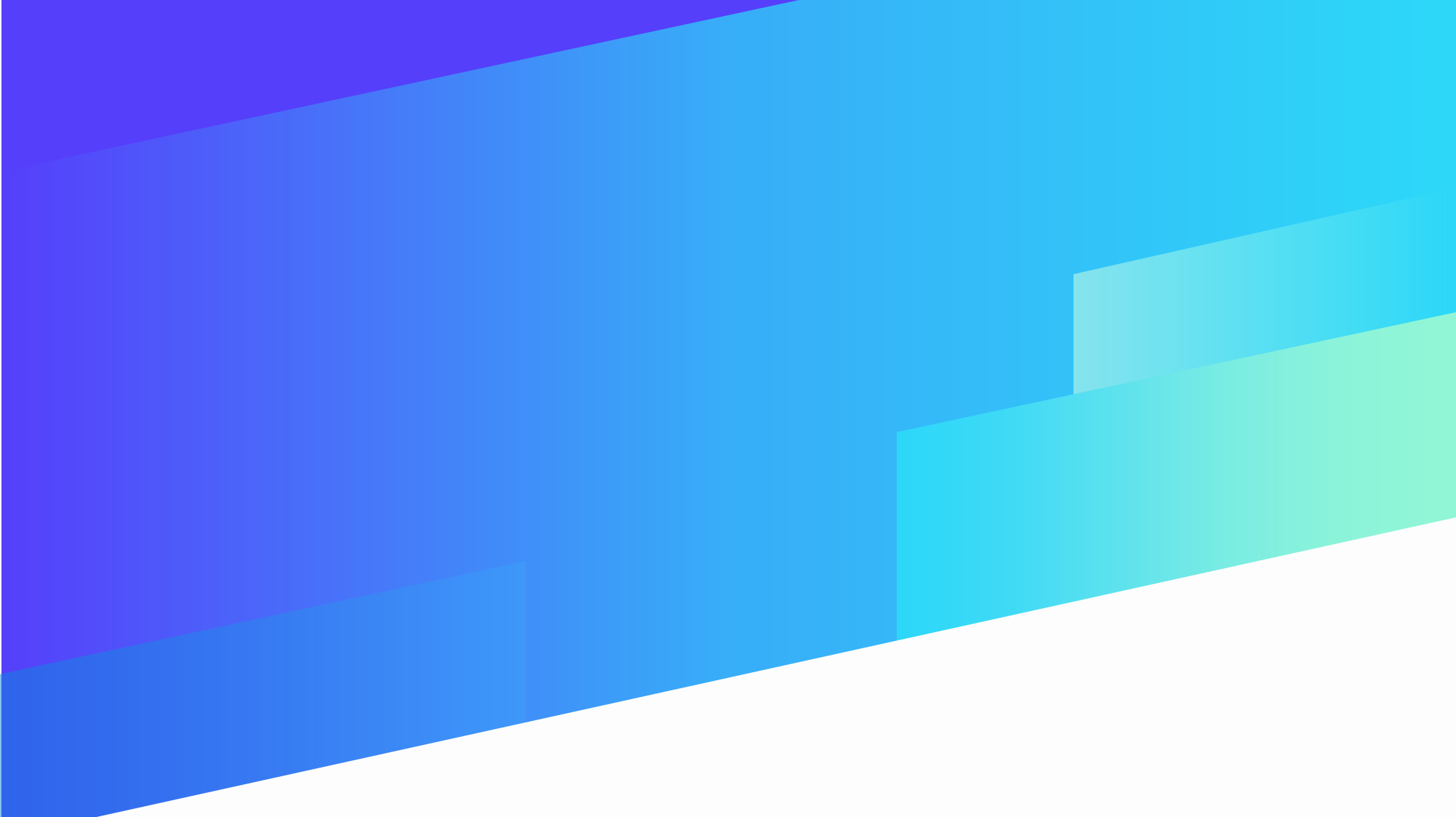 一.经费预算目的
课题经费管理权责---课题管理部门、计划财务处、审计监察室：
课题管理部门：预算审核。
计划财务处：课题经费会计核算、财务监督。
审计监察室：经费审计。
经费预算要求
二
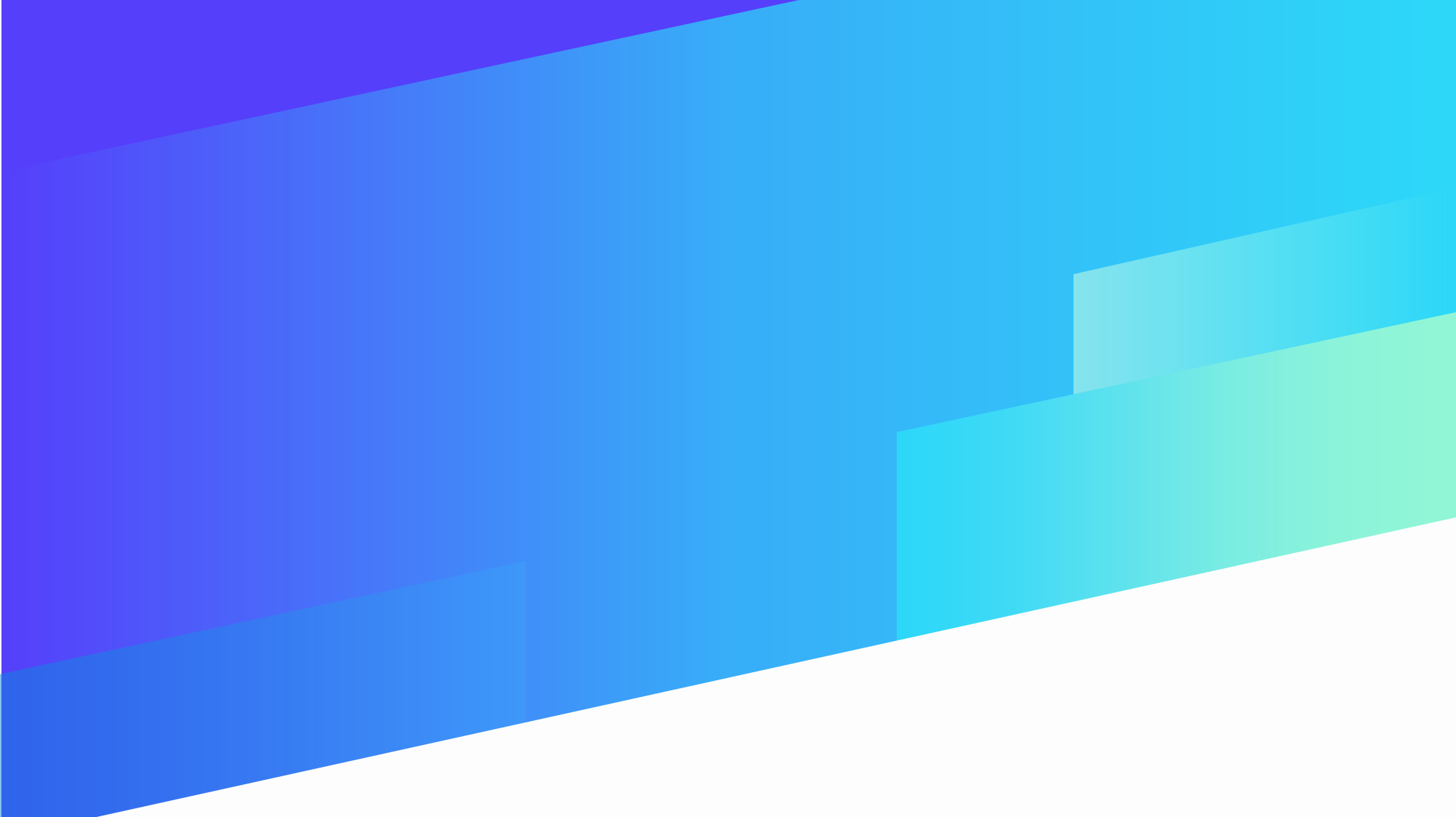 二.经费预算要求
符合原则：政策相符性、目标相关性、经济合理性
政策相符性---符合相关政策文件。
目标相关性---列支项目与课题研究工作相关。
经济合理性---列支项目费用开支合理。
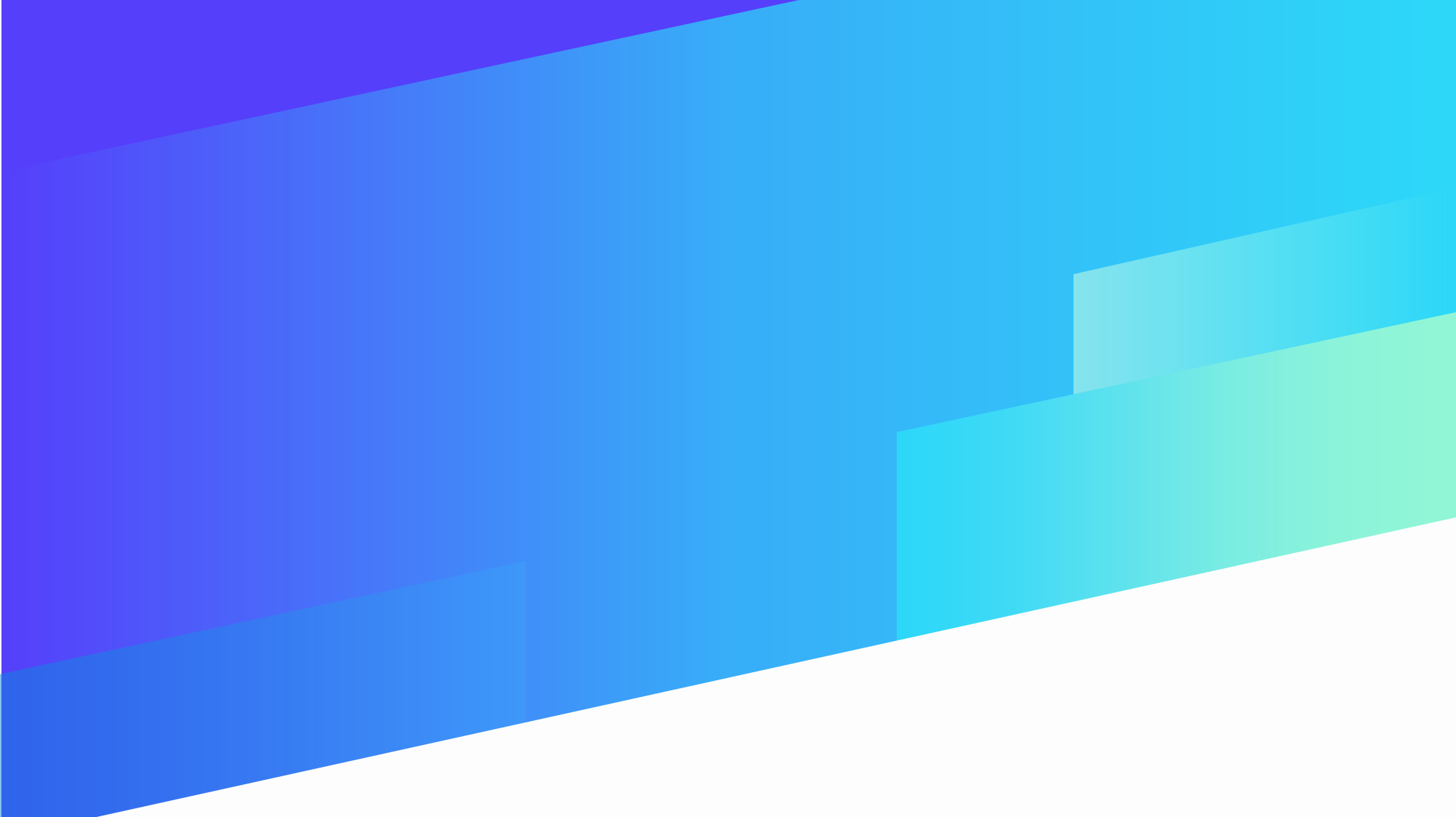 二.经费预算要求
符合文件要求
上级科研经费管理文件、财务管理文件。
学校科研经费管理、财务管理文件。
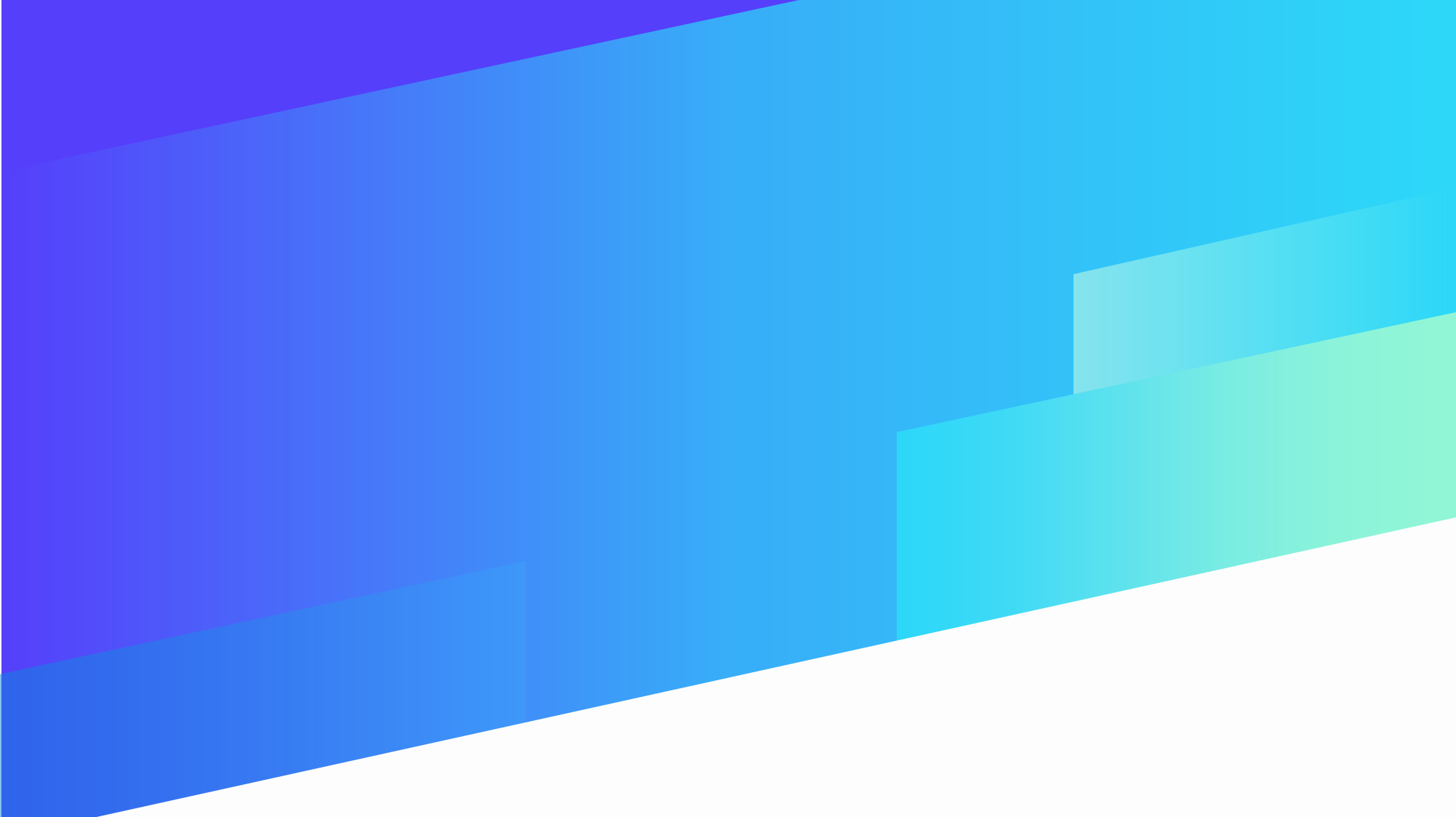 二.经费预算要求
符合程序：
主持人（负责人）了解课题经费（经费余额）--按经费表（模版）进行经费预算（签字）---报科研处---科研处、计财处审核---返回主持人（负责人）---在科研管理系统填报预算---科研处在系统中审核通过。
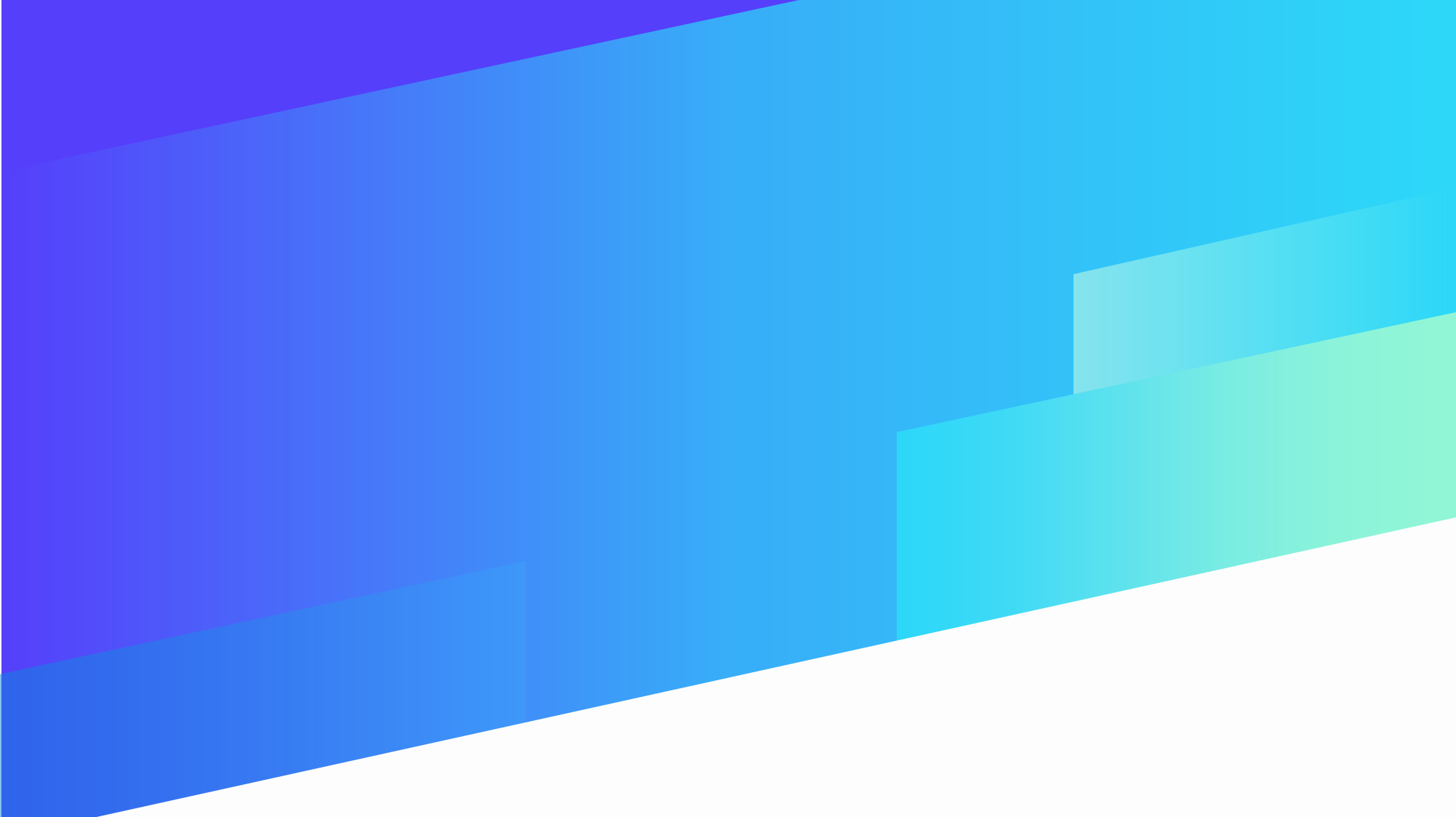 二.经费预算要求
三种课题预算编制：
1、纵向课题预算编制：
收入预算：立项部门资助经费、学校资助经费、（自筹经费）。
支出预算：主要根据《湘潭医卫职业技术学院科研课题经费开支与报销细则》进行列支支出项目，并对各项支出的主要用途和测算理由作出说明。
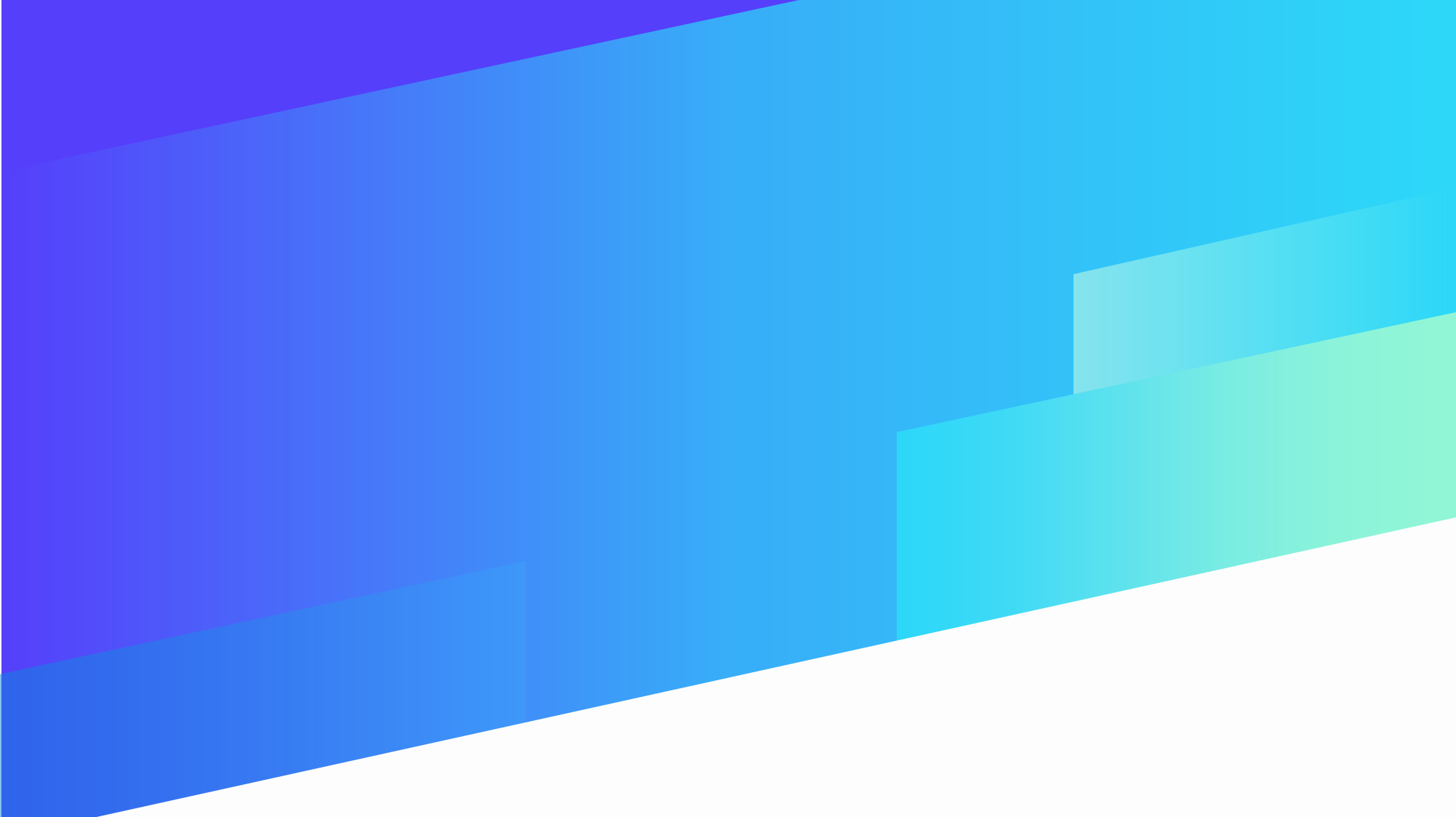 二.经费预算要求
三种课题预算编制：
2、横向课题经费预算编制：
（1）委托单位合同确定
（2）未合同明确的按纵向课题资金开支范围与规定执行

3、校级课题经费预算：
  按纵向课题要求编制。
支出费用解读
三
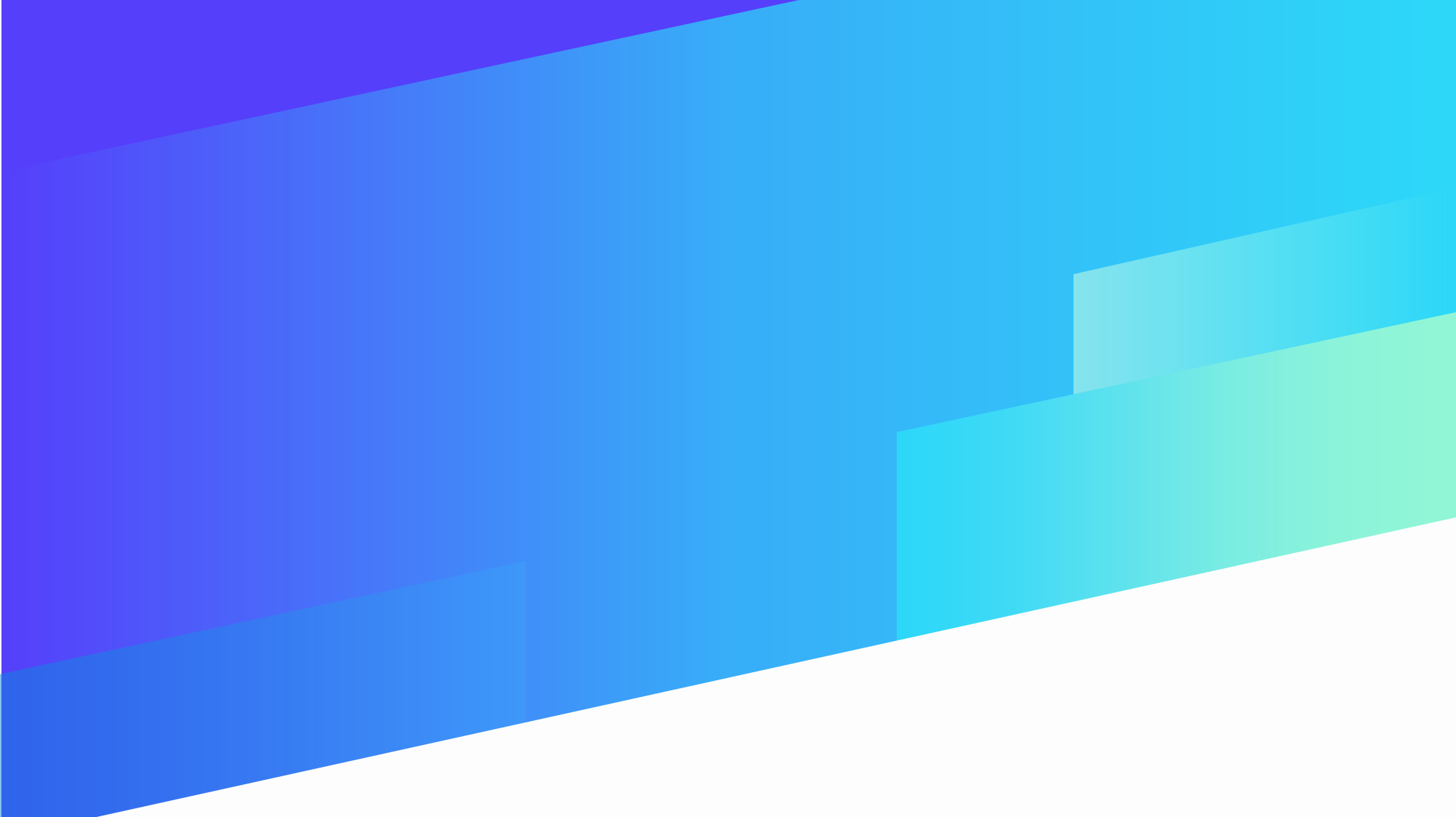 三.支出费用解读
纵向课题经费支出分类：
直接费：与课题研究直接相关的费用。
              自科9项、社科7项
间接费：无法在直接费用中列支的相关费用。
              主要作为项目绩效
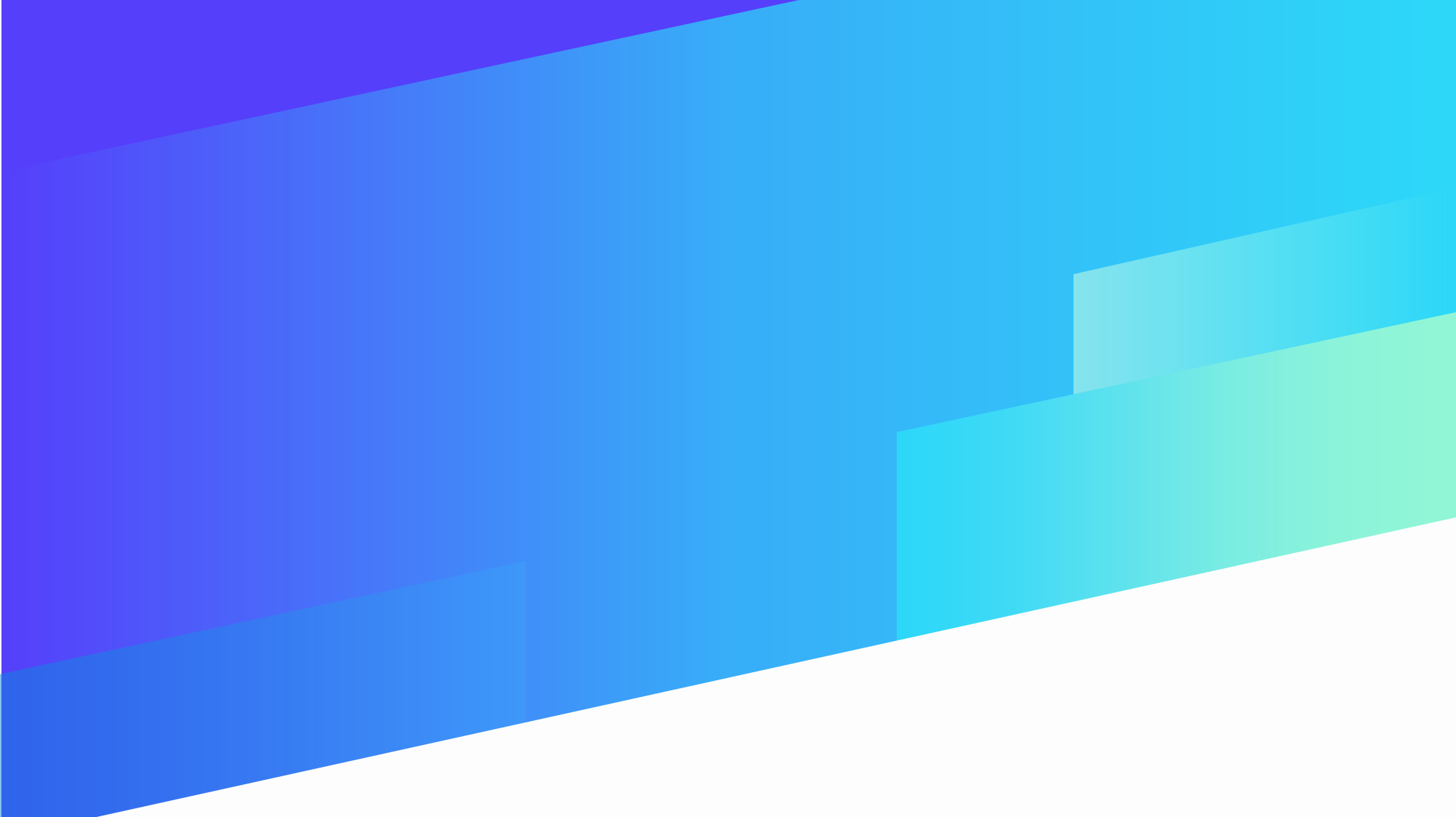 三.支出费用解读
自然科学类纵向课题：
（1）设备费；                          （2）材料费；
（3）测试化验加工费；            （4）燃料动力费；
（5）差旅费/会议费/国际合作与交流费；
（6）出版/文献/信息传播/知识产权事务费；
（7）劳务费；                          （8）专家咨询费；
（9）其他支出；
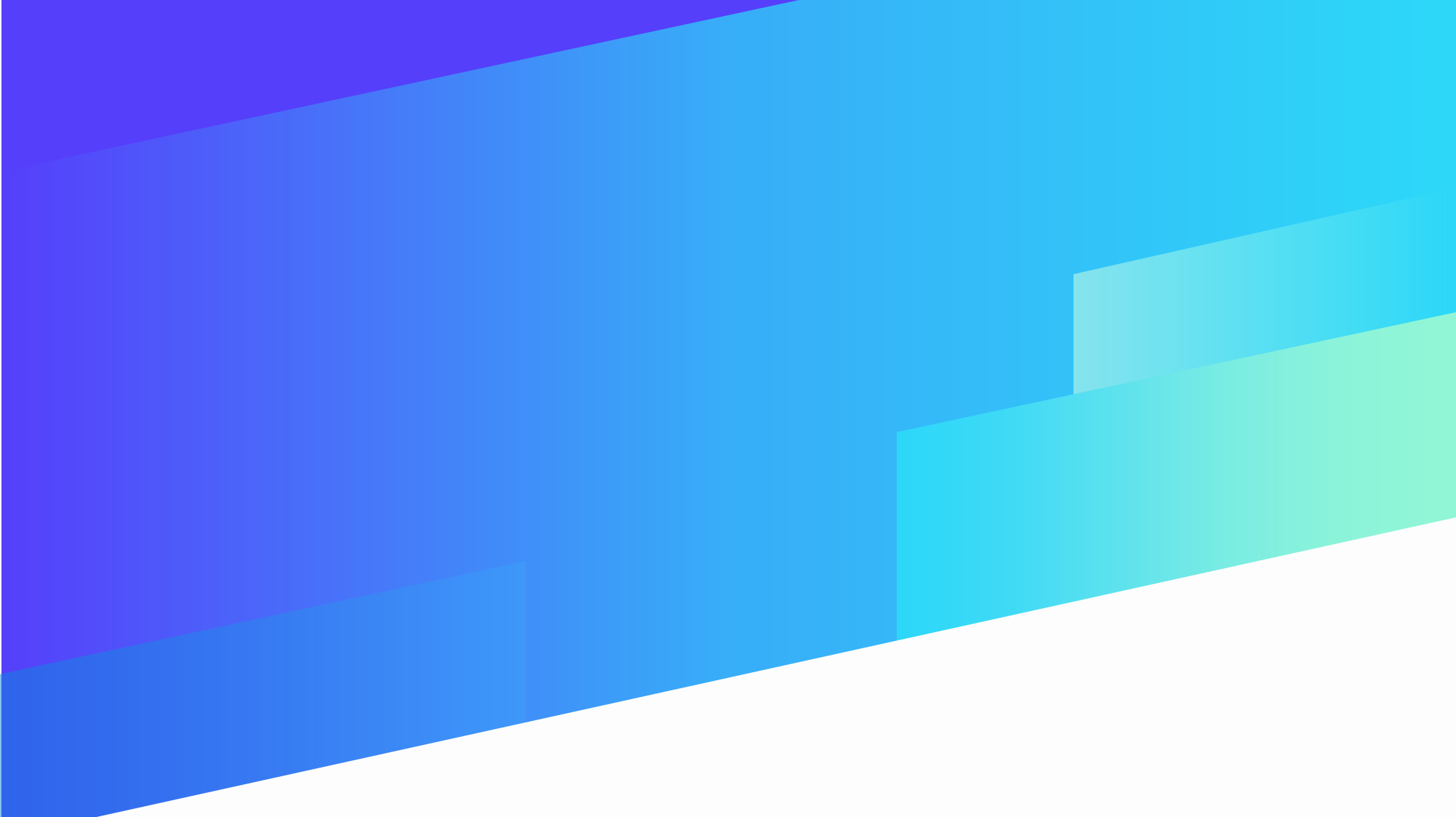 三.支出费用解读
人文社科纵向课题：
（1）设备费；                                     （2）材料费；
（3）差旅费/会议费/国际合作与交流费；
（4）资料费/数据采集费/印刷出版费；
（5）劳务费；                                     （6）专家咨询费；
（7）其他支出。
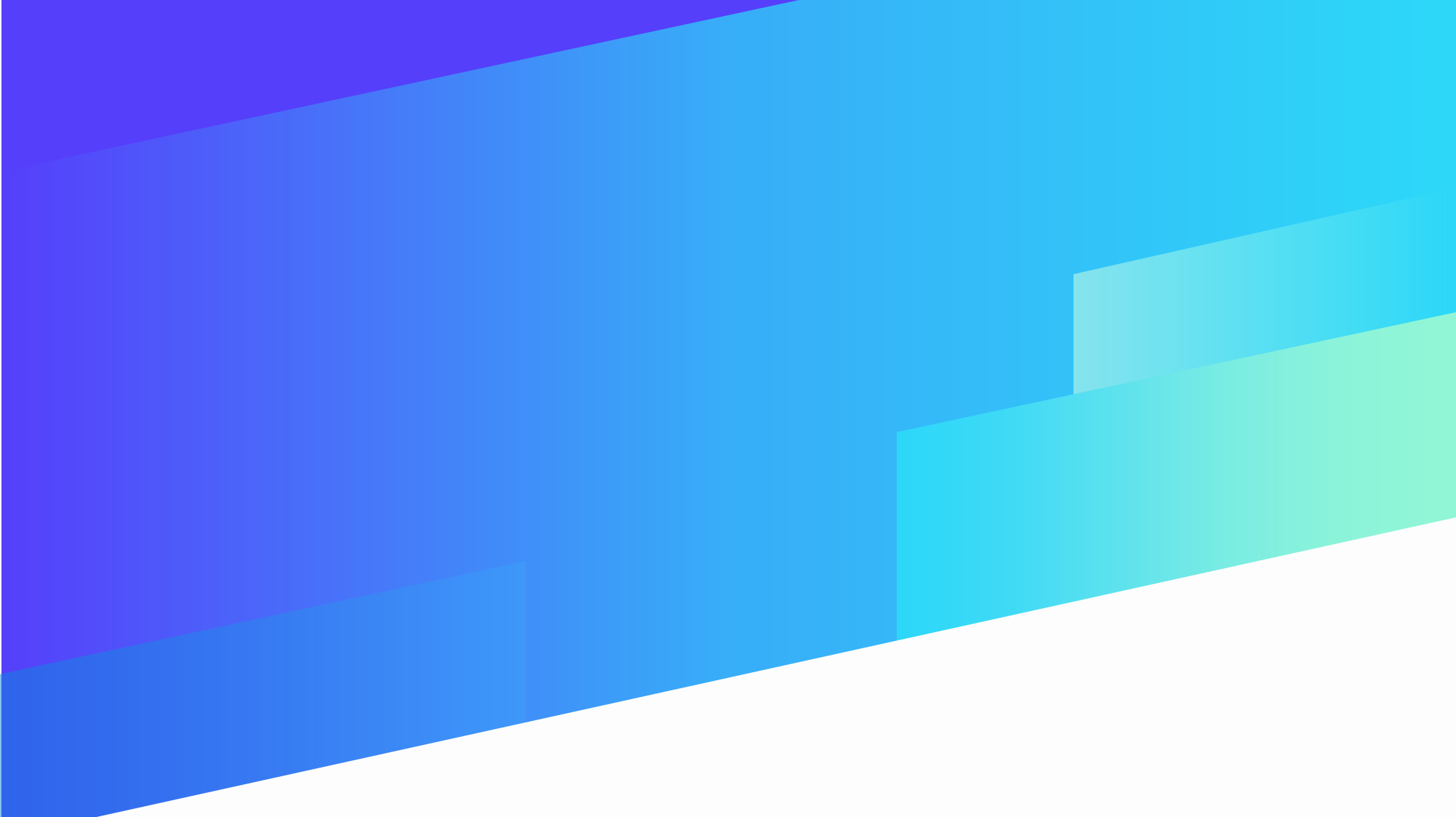 三.支出费用解读
1、设备费：
开支范围：
（1）购置必需的中小型仪器设备；（2）购置商业软件
（3）研制非标专用设备仪器；       （4）现有仪器设备进行升级改造；    （5）租赁外单位仪器设备。
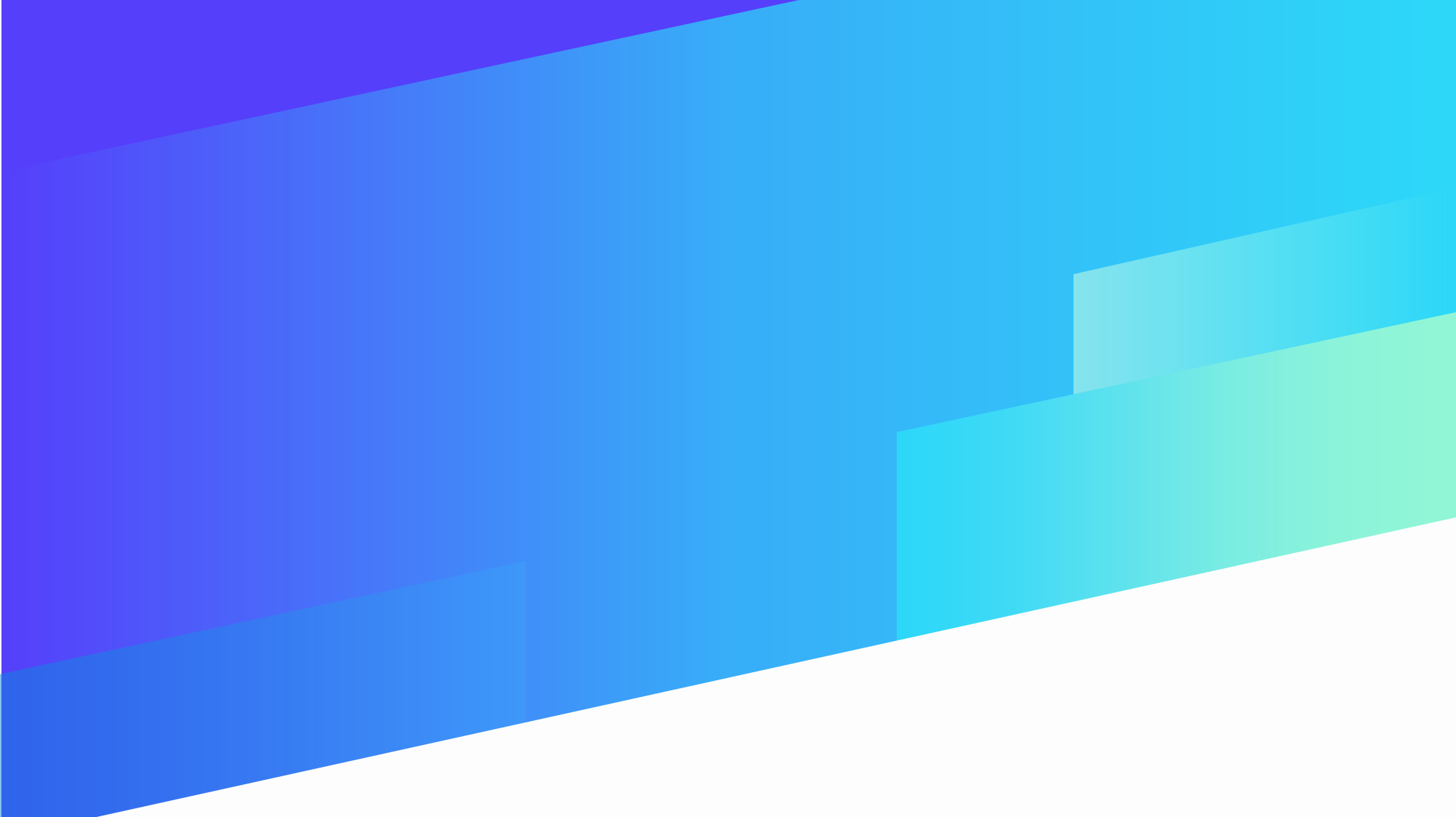 三.支出费用解读
2、材料费：



课题研究周期内，课题研究所消耗的
（1）原材料； （2）辅助材料； （3）低值易耗品；
（4）设备耗材采购及运输、装卸、整理费用。
开支范围：
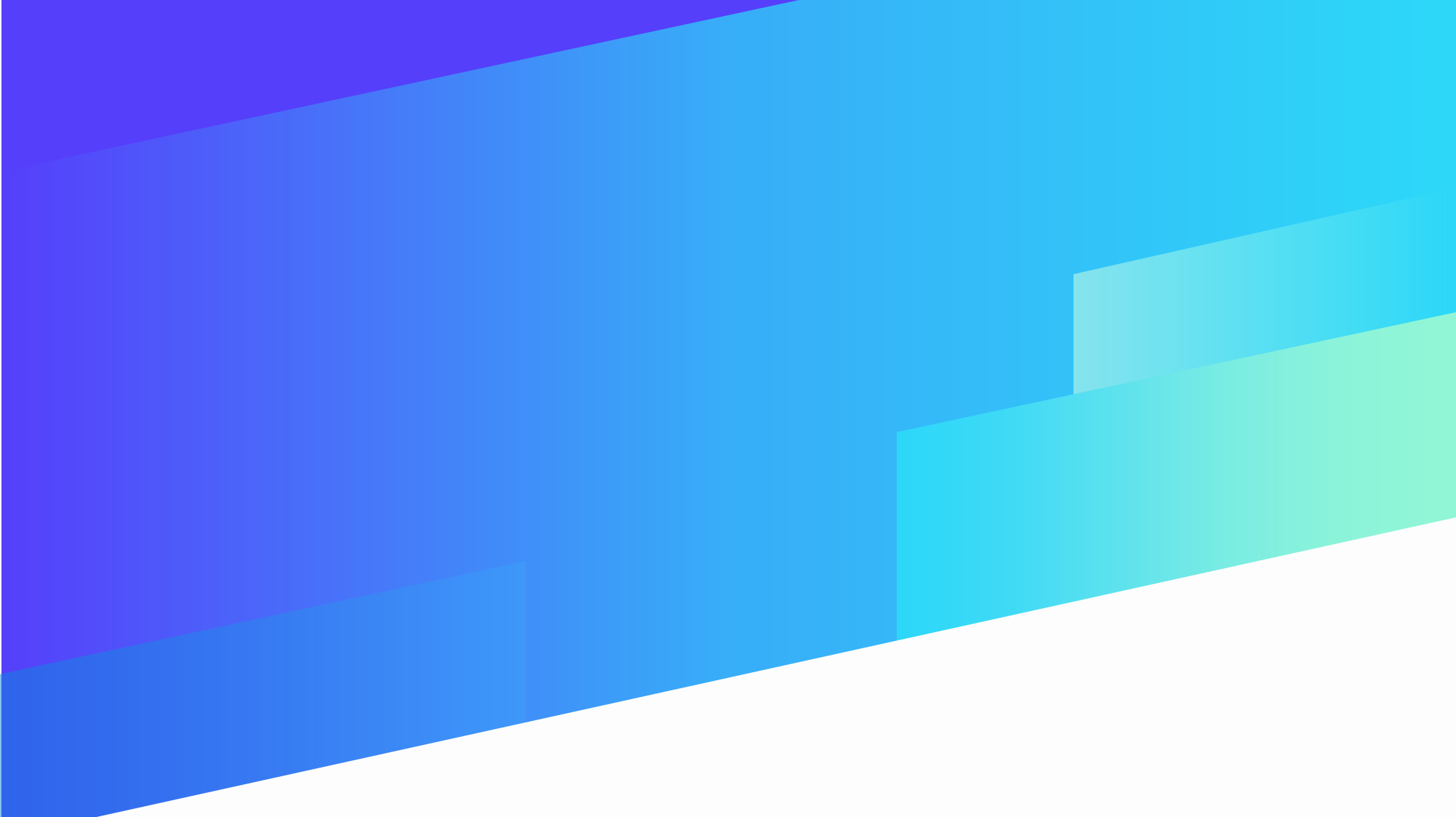 三.支出费用解读
3、自科类课题测试化验加工费：



课题研究周期内、支付给外单位（包括本单位内部实行独立经济核算的各二级单位）
（1）检验，（2）测试，（3）化验，（4）加工
（5）带料外加工费；（6）委托外单位或合作单位进行的试验、加工、测试。
开支范围：
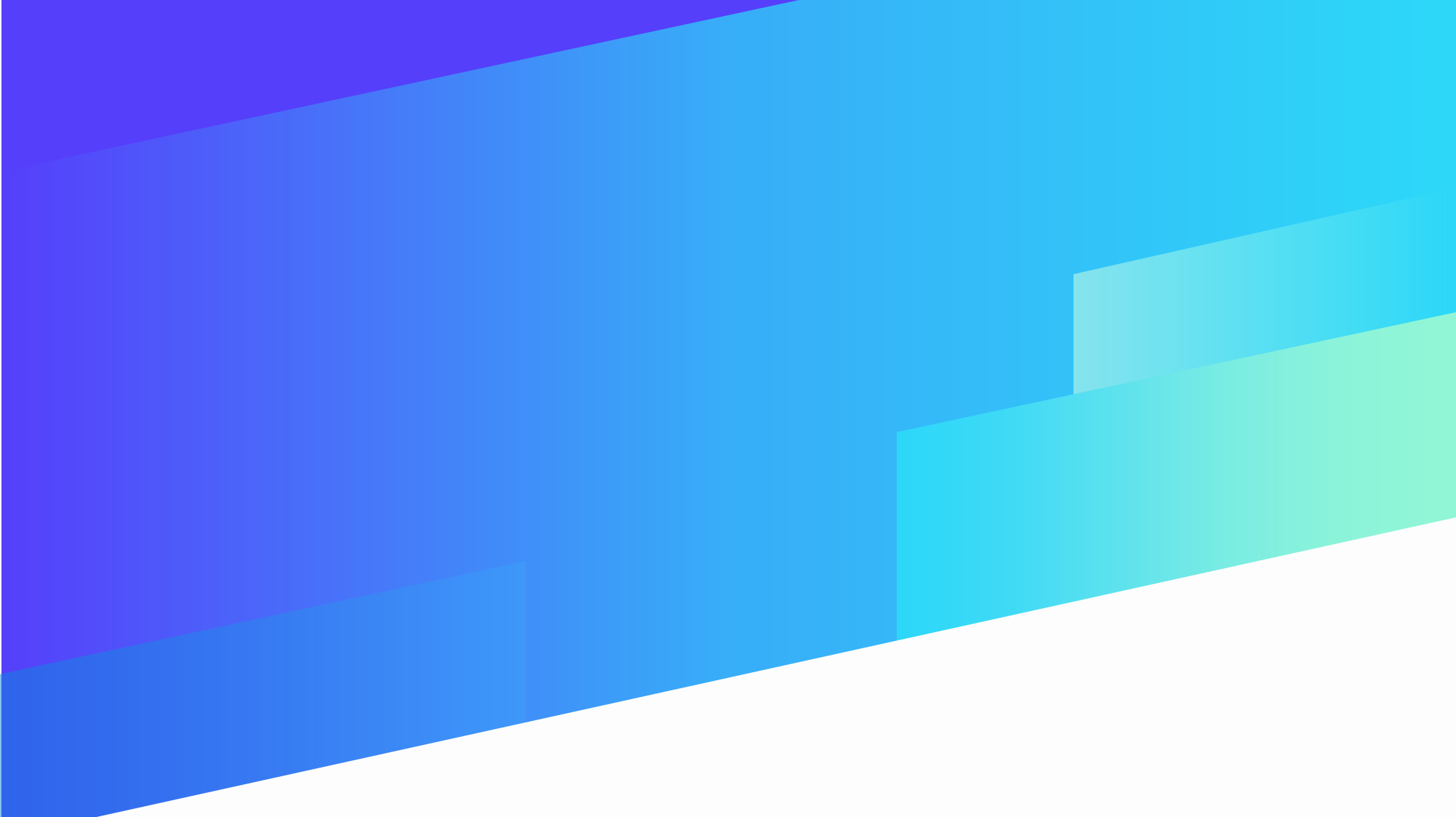 三.支出费用解读
4、自科类课题燃料动力费：


课题研究周期内、课题研究相关
大型仪器设备、专用科学装置等运行发生水、电、气、燃料消耗费用等；（必须可以单独计量）。
开支范围：
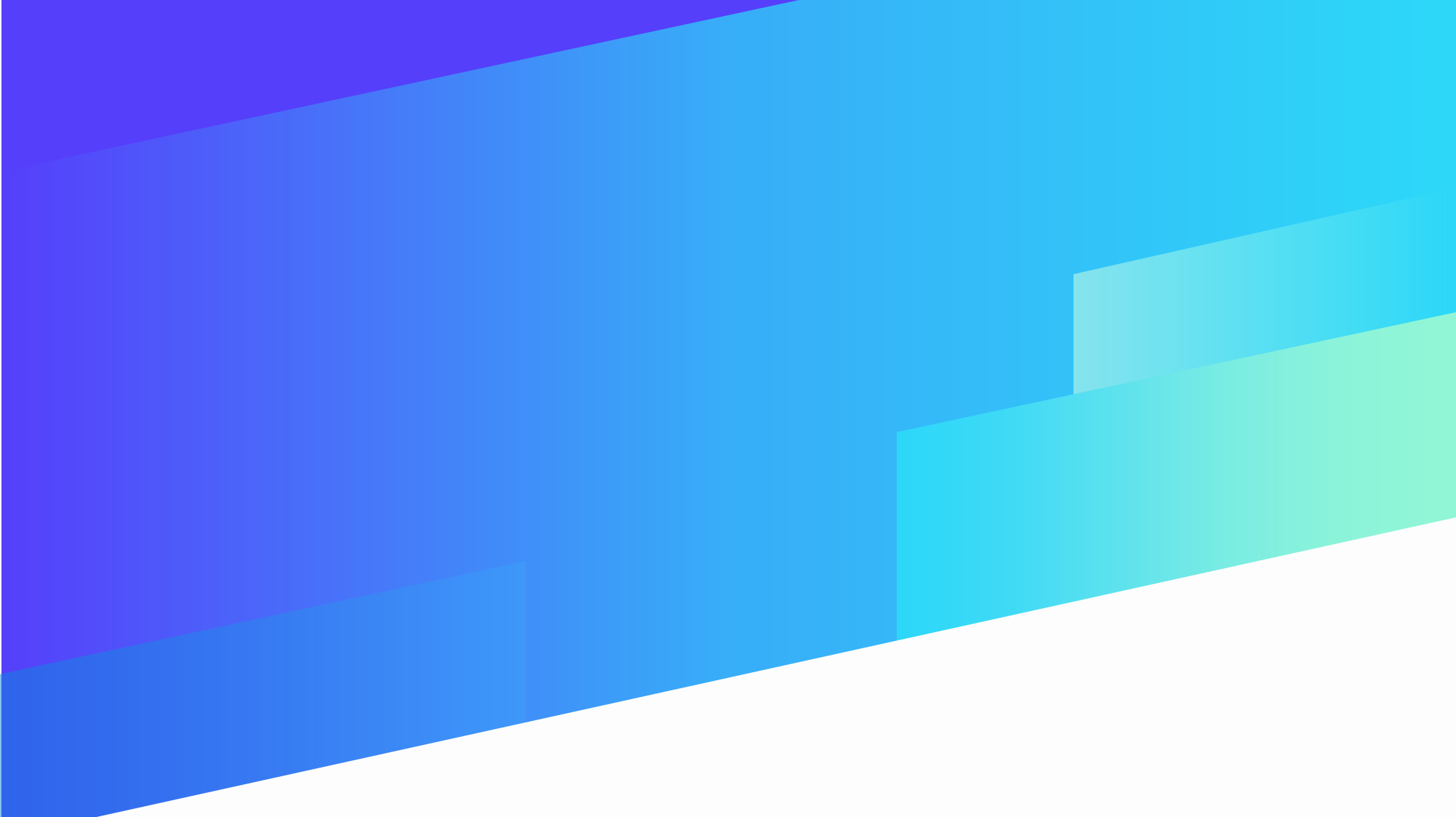 三.支出费用解读
5、差旅费/会议费/国际合作与交流费：


（1）差旅费。参加培训、开展实验（试验）、考察、调研、学术交流等所发生的培训费、会议注册费、交通费、食宿费等。
（2）会议费。组织召开的专题研讨、学术研讨、成果鉴定、咨询以及协调课题研究工作等活动而发生的会议费用（到会人员住宿、餐费、交通费、会议场地租赁）；
（3）国际合作与交流费。课题研究人员出国及赴港澳台、外国专家来华及港澳台专家来内地工作的费用。
开支范围：
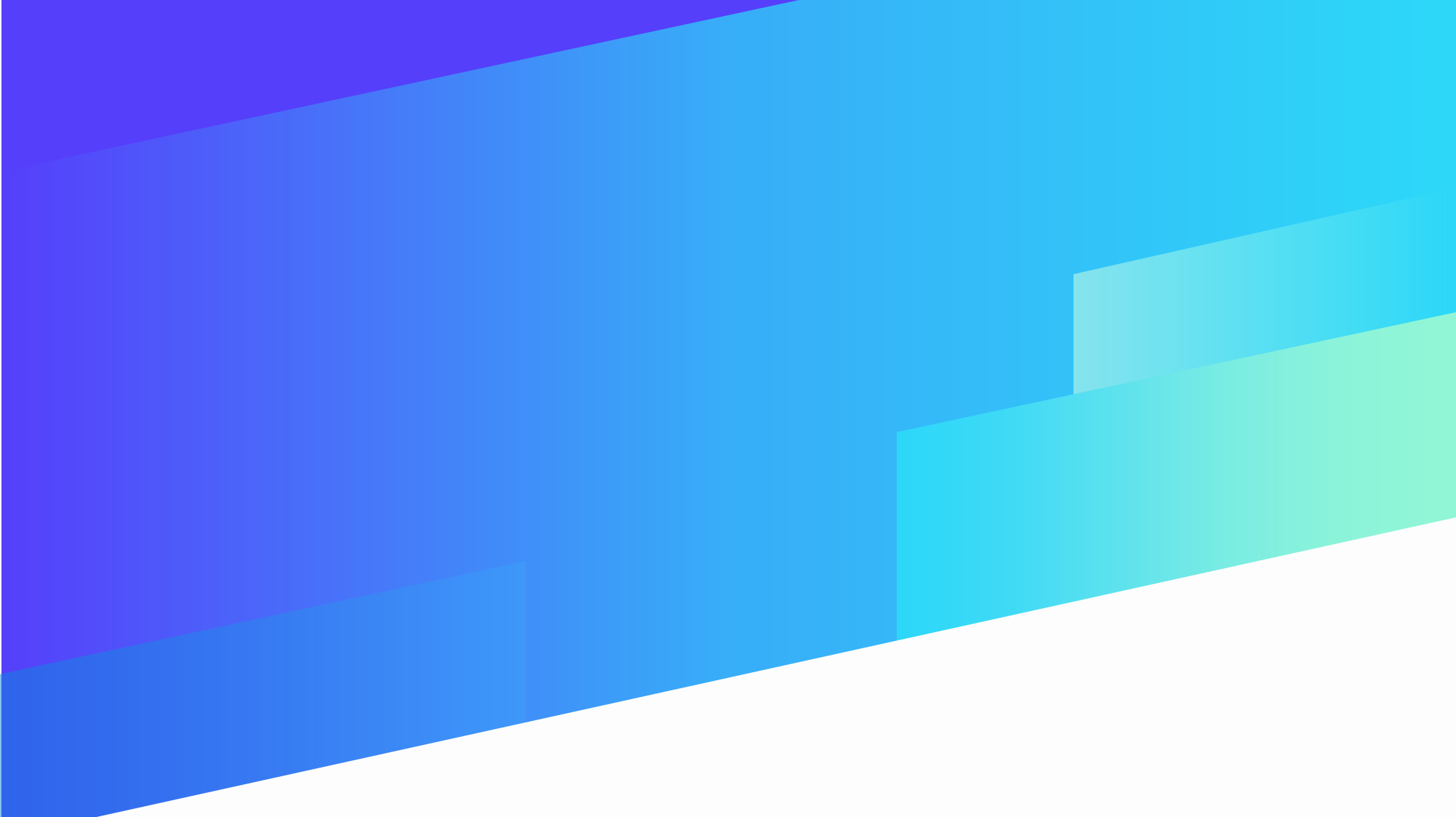 三.支出费用解读
6、文献/信息传播/知识产权事务费（自科）：
     资料费/数据采集费/印刷出版费（社科）：



（1）专用软件购买费、（2）文献检索费、（3）课题必要通信费、（4）专利申请及其他知识产权事务等费用。
（5）论文发表版面费；（6）专著出版费；（7）专业资料费、图书（包括外文图书）购置费；（8）资料收集、整理、复印、翻拍、翻译费。
开支范围：
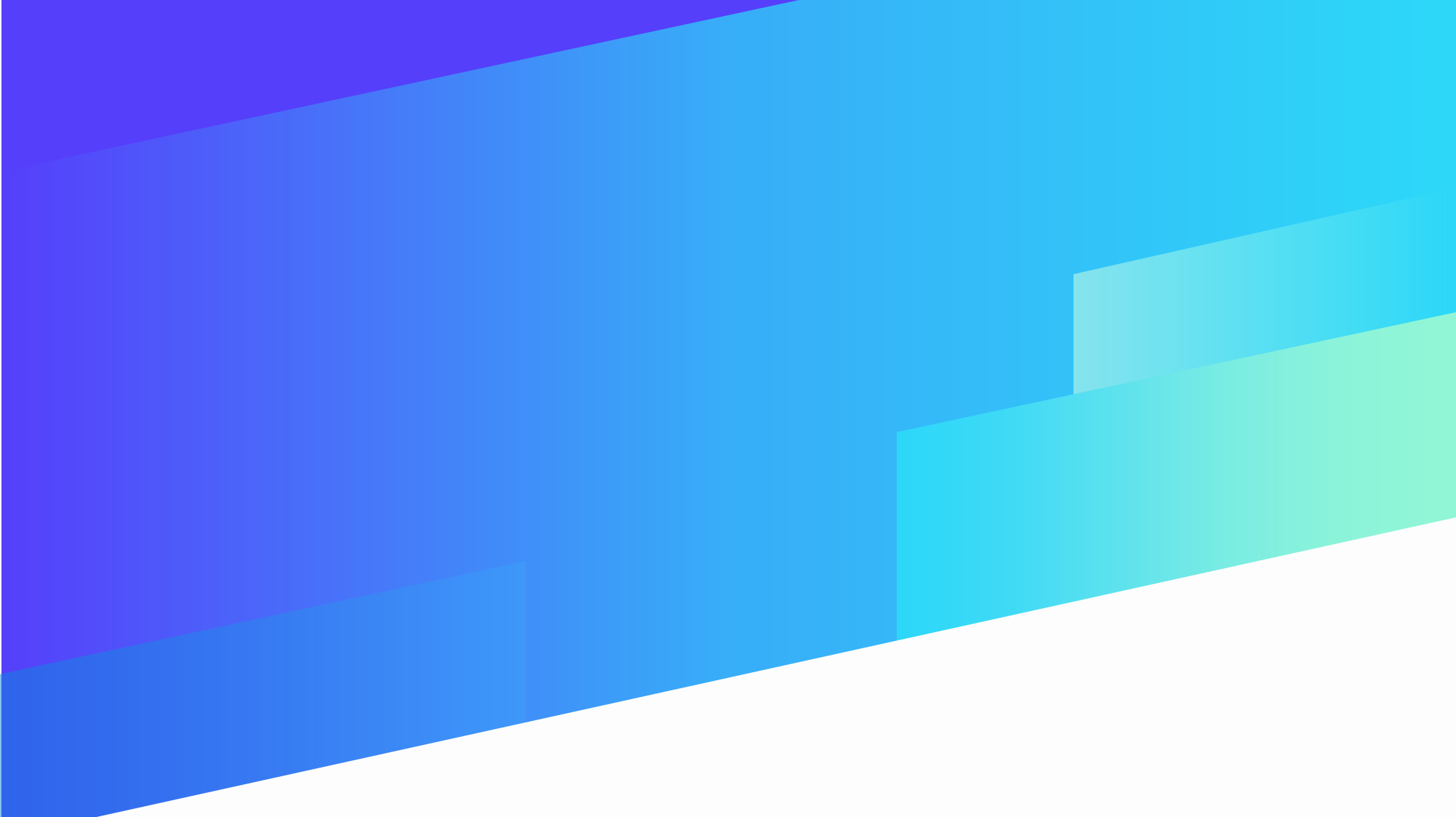 三.支出费用解读
7、劳务费：



（1）劳务费工资：课题负责人、骨干技术人员（不含参与科研的公务员）和课题组临时聘用人员。（开支标准：正高500元/人/天、副高400元/人/天、其它300元/人/天）。
（2）社会保险补助：临时聘用人员的社会保险补助费用。
开支范围：
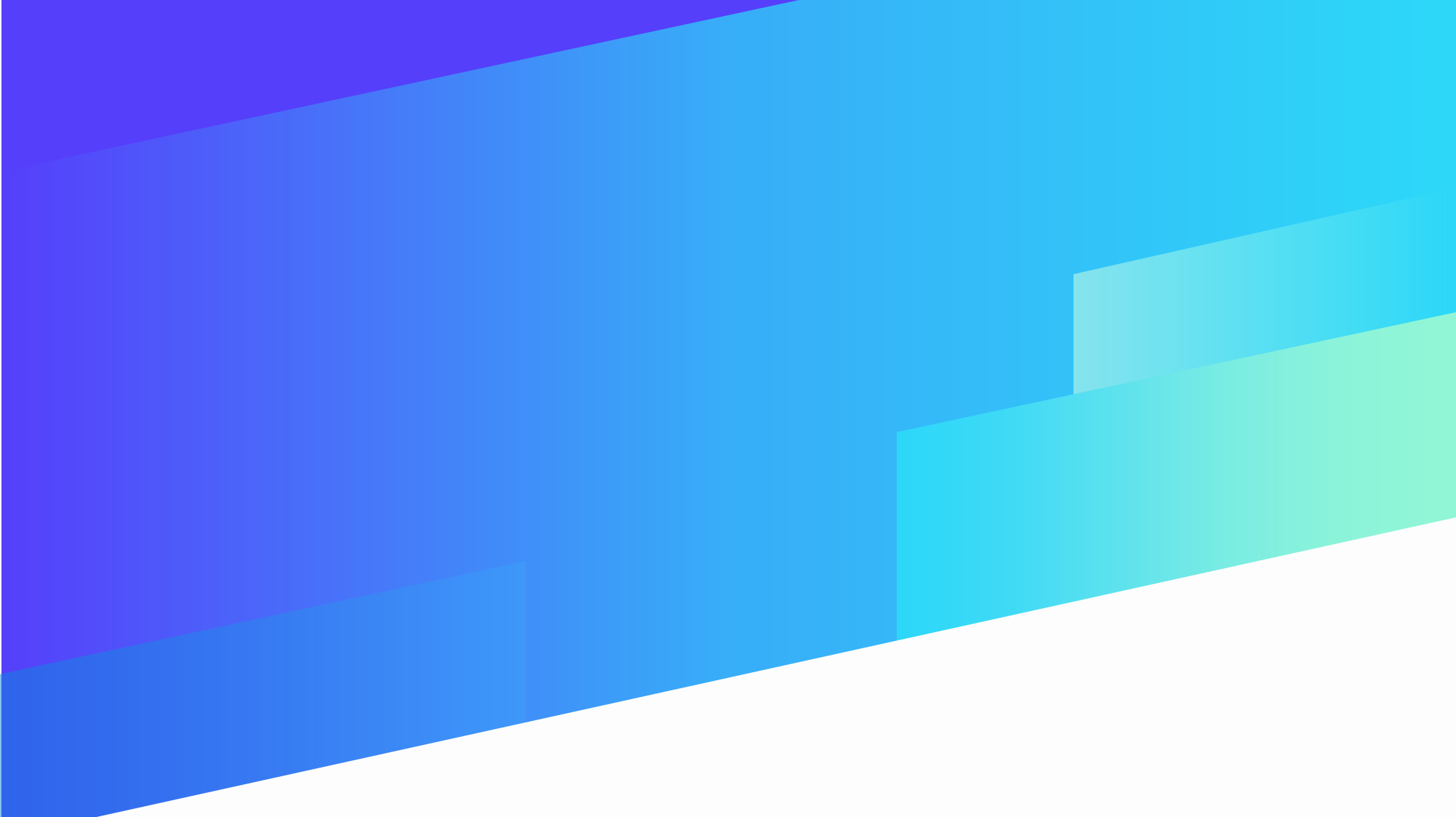 三.支出费用解读
8、专家咨询费：



临时聘请咨询专家费用。
会议形式标准：正副高700-1000元/人/天、其他500-700元/人/天。第三天及以后正副高500-600元/人/天、其他400-500元/人/天。
通讯形式标准：正副高100-200元/人次、其他50-100元/人次。
开支范围：
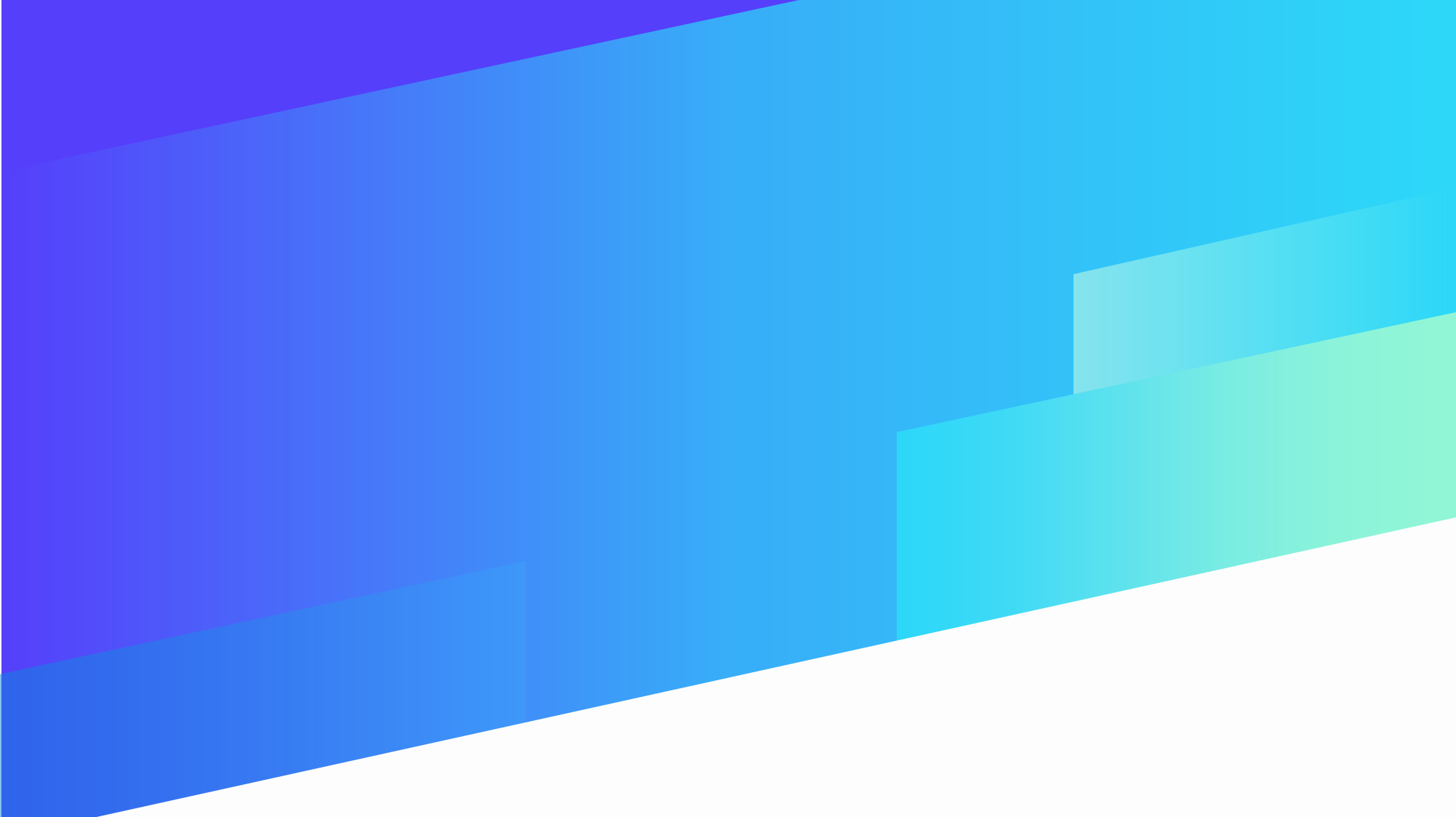 三.支出费用解读
专家咨询费标准：

关于印发《中央财政科研项目专家咨询费管理办法》的通知（财科教〔2017〕128号）
三.支出费用解读
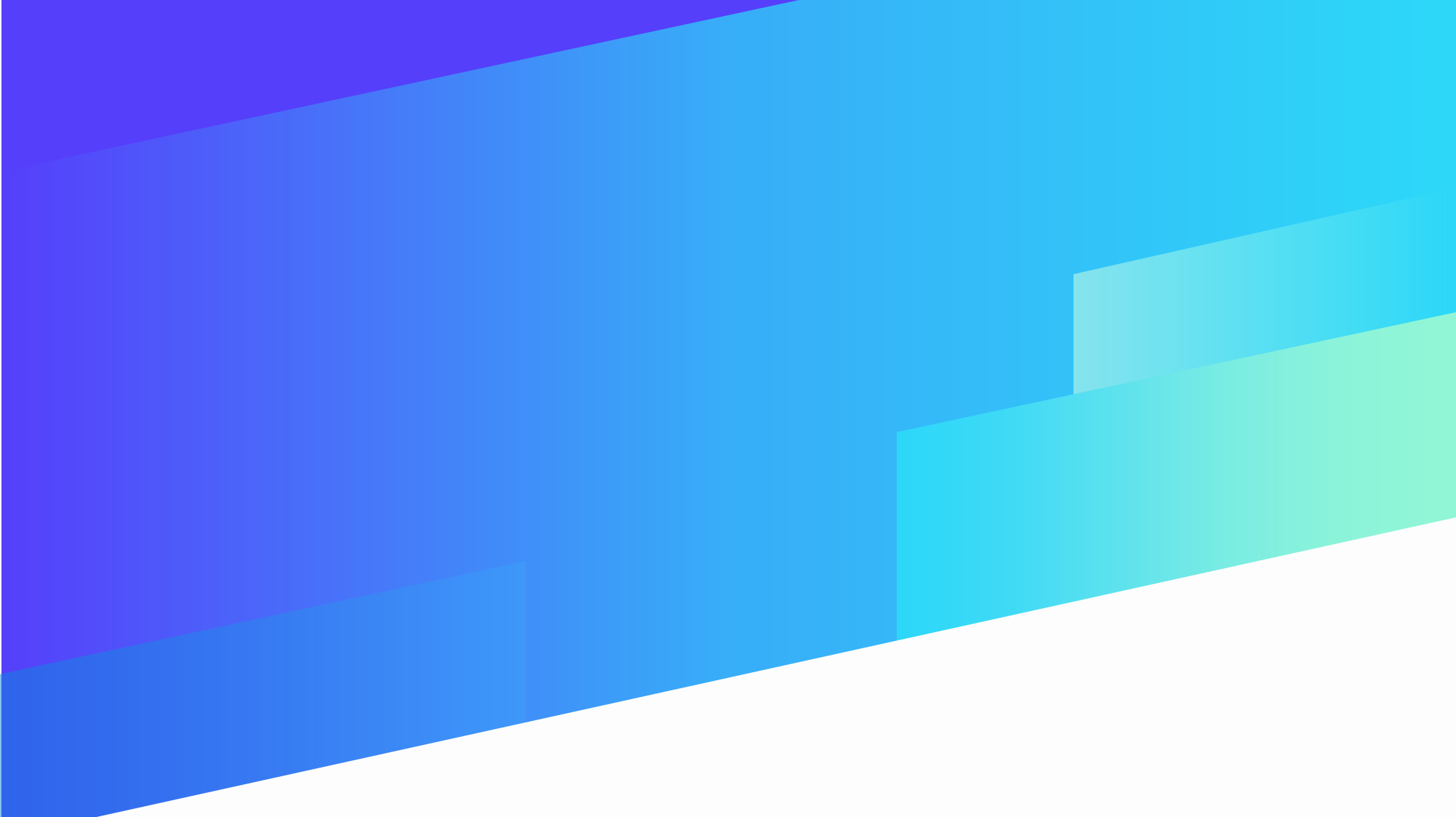 会议、现场访谈或者勘察、通讯三种形式的专家咨询费标准：
要求：
      1、采用银行转账方式。
2、对专家信息不真实、存在虚假咨询行为，以及其他违反本办法或单位有关规定的，单位应当拒绝办理支付手续。
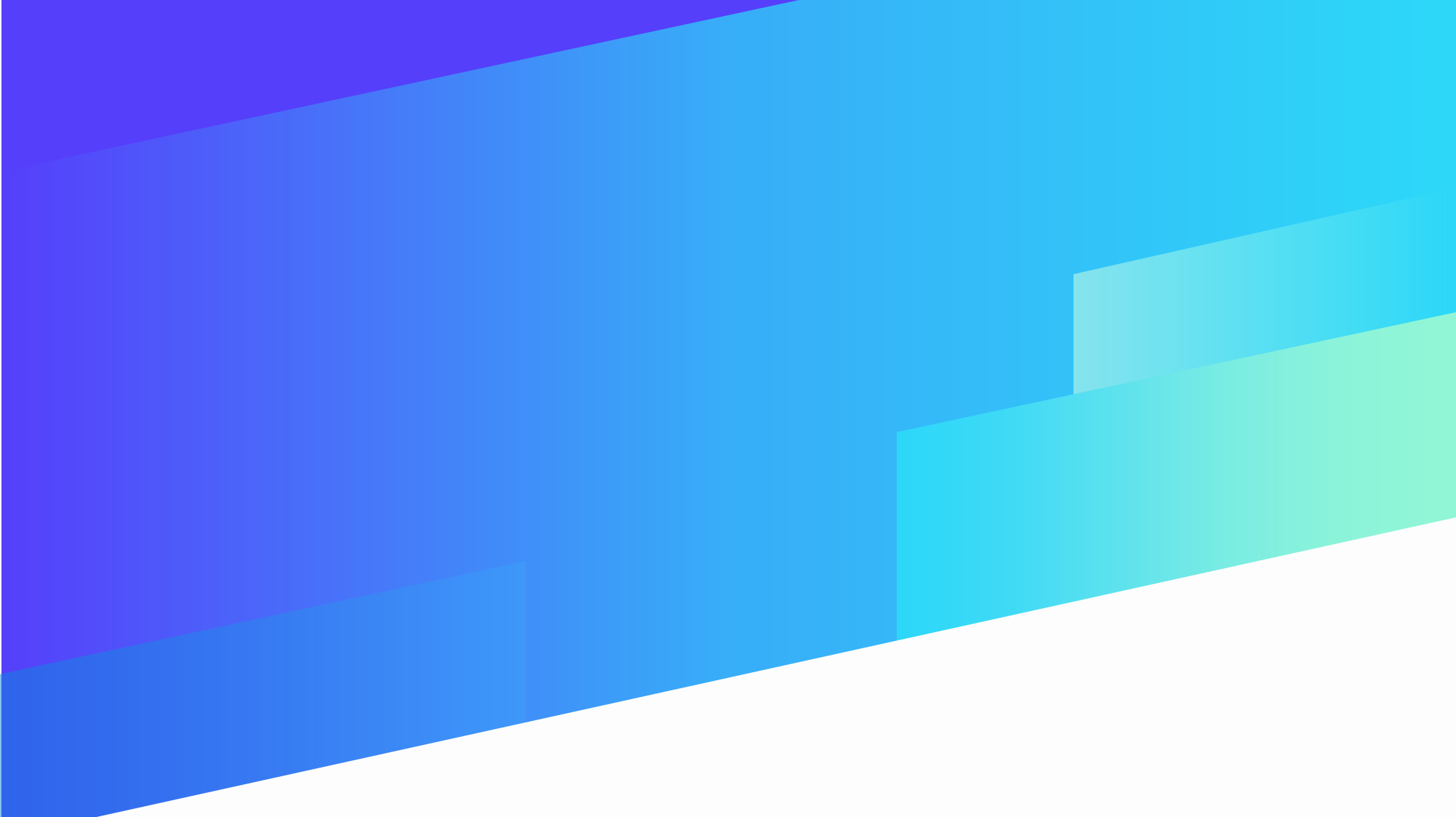 三.支出费用解读
9、其他支出：


只开支除上述费用之外的其他支出。
开支范围：
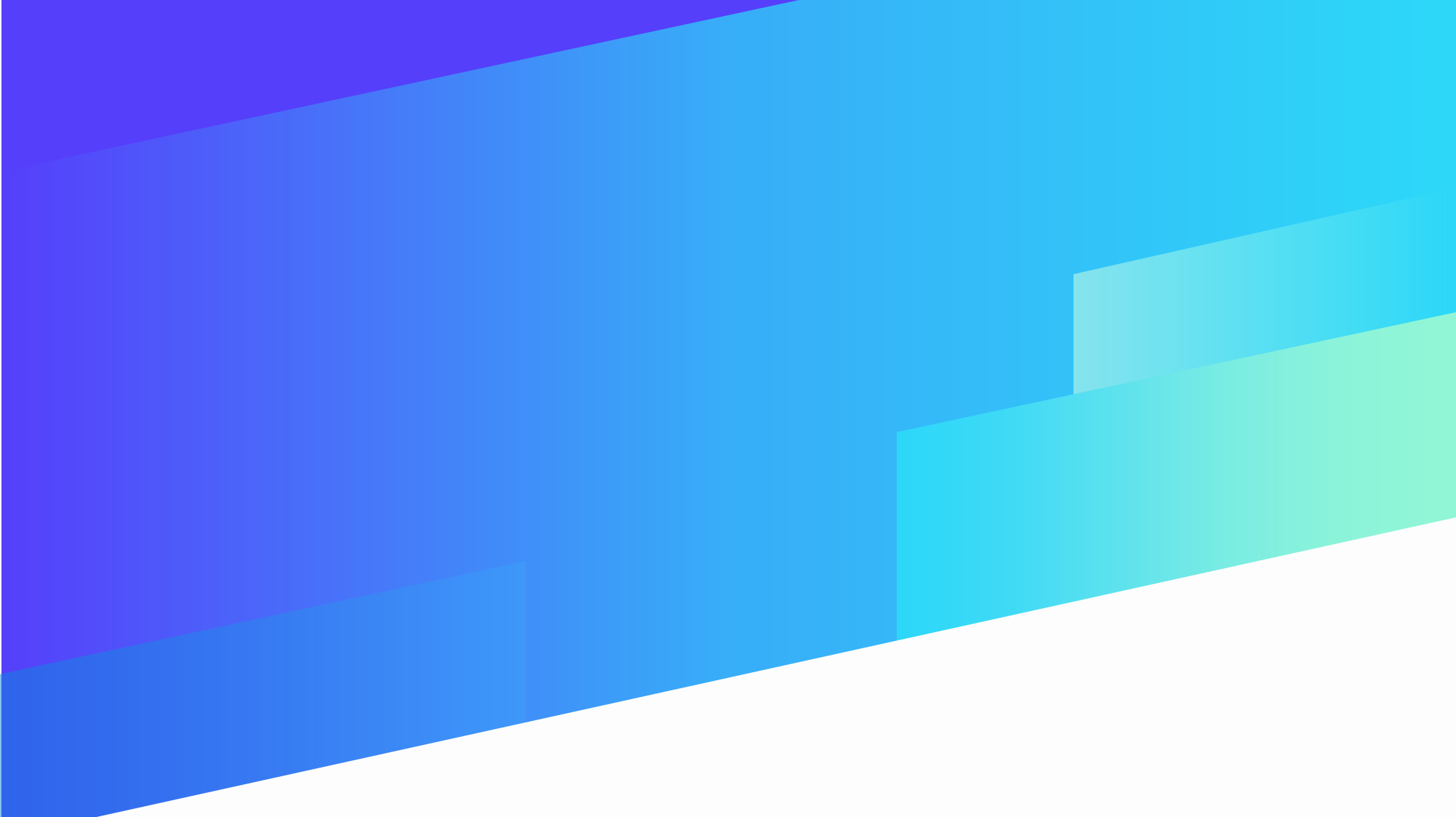 三.支出费用解读
间接费：



（1）学校为课题研究提供的仪器设备及房屋，水、电、气、暖消耗；
（2）管理费用；
（3）课题绩效支出。绩效支出是指学校为了提高科研工作的绩效而安排的相关支出。
开支范围：
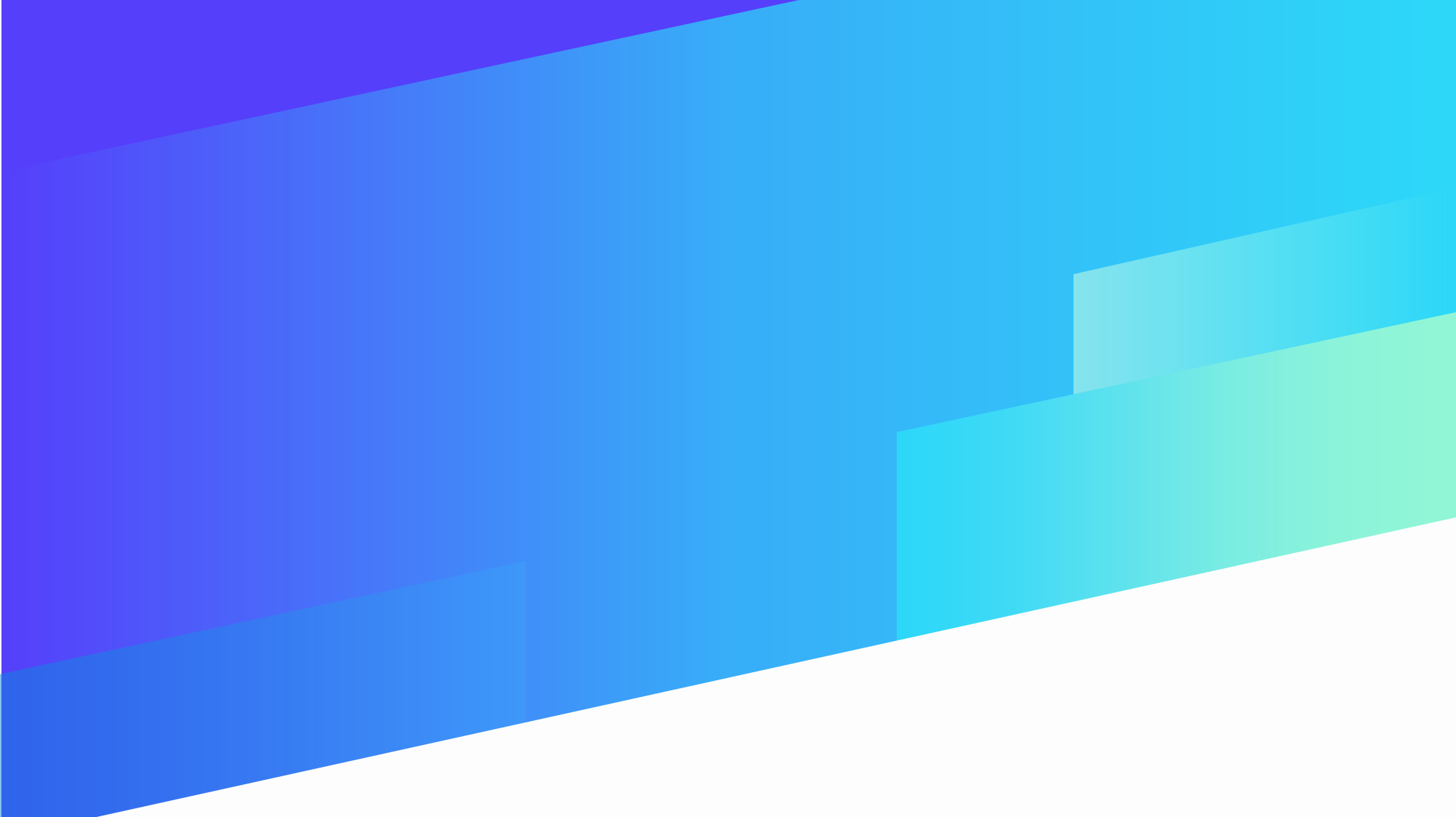 三.支出费用解读
自科类纵向： 
    500万元及以下不超过20%； 500万元至1000万元的不超过15%；1000万元以上的不超过13%。
社科类纵向：
    50万元及以下不超过40%；50万元至500万元的不超过30%；500万元以上的不超过20%。
学校资助部分：
    低于5000元的资助课题，5000元的资助可作为间接费；高于5000元的资助课题，不超过资助经费的50%。
开支标准：扣除设备购置费后
经费追回
四
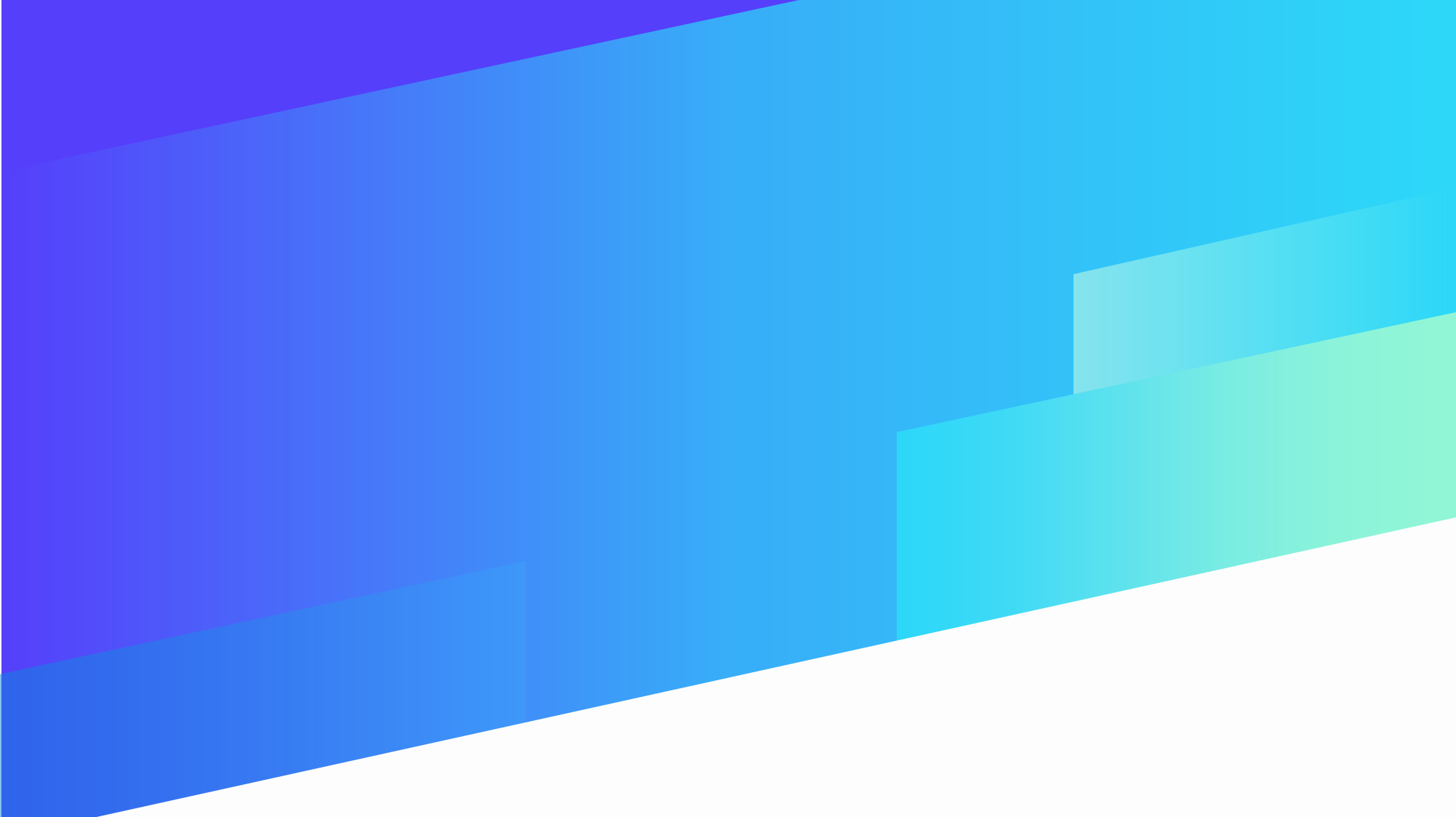 四.经费追回
追回结余下拨经费，退回立项部门。



追回已拨付的全部经费，退回立项部门，同时追回学校资助。



剩余经费，本人下一课题使用，2年后退学校。
被终止的纵向课题：
被撤项的纵向课题：
结题纵向课题：
科研管理系统经费预算简介
五
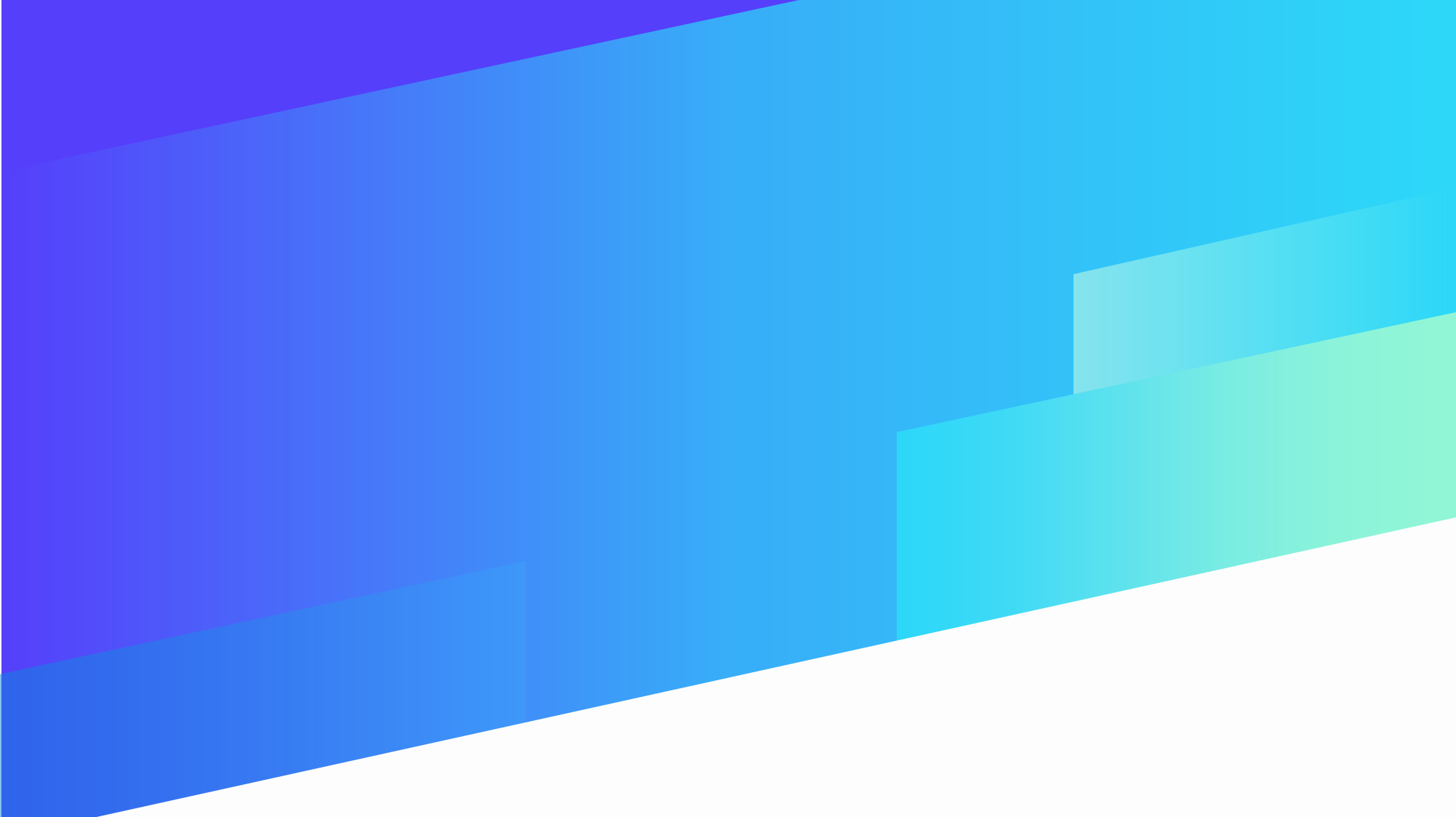 科研管理系统  登录入口
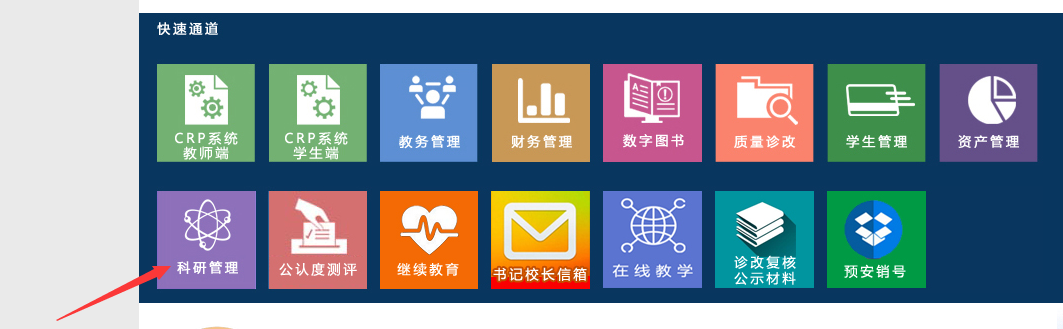 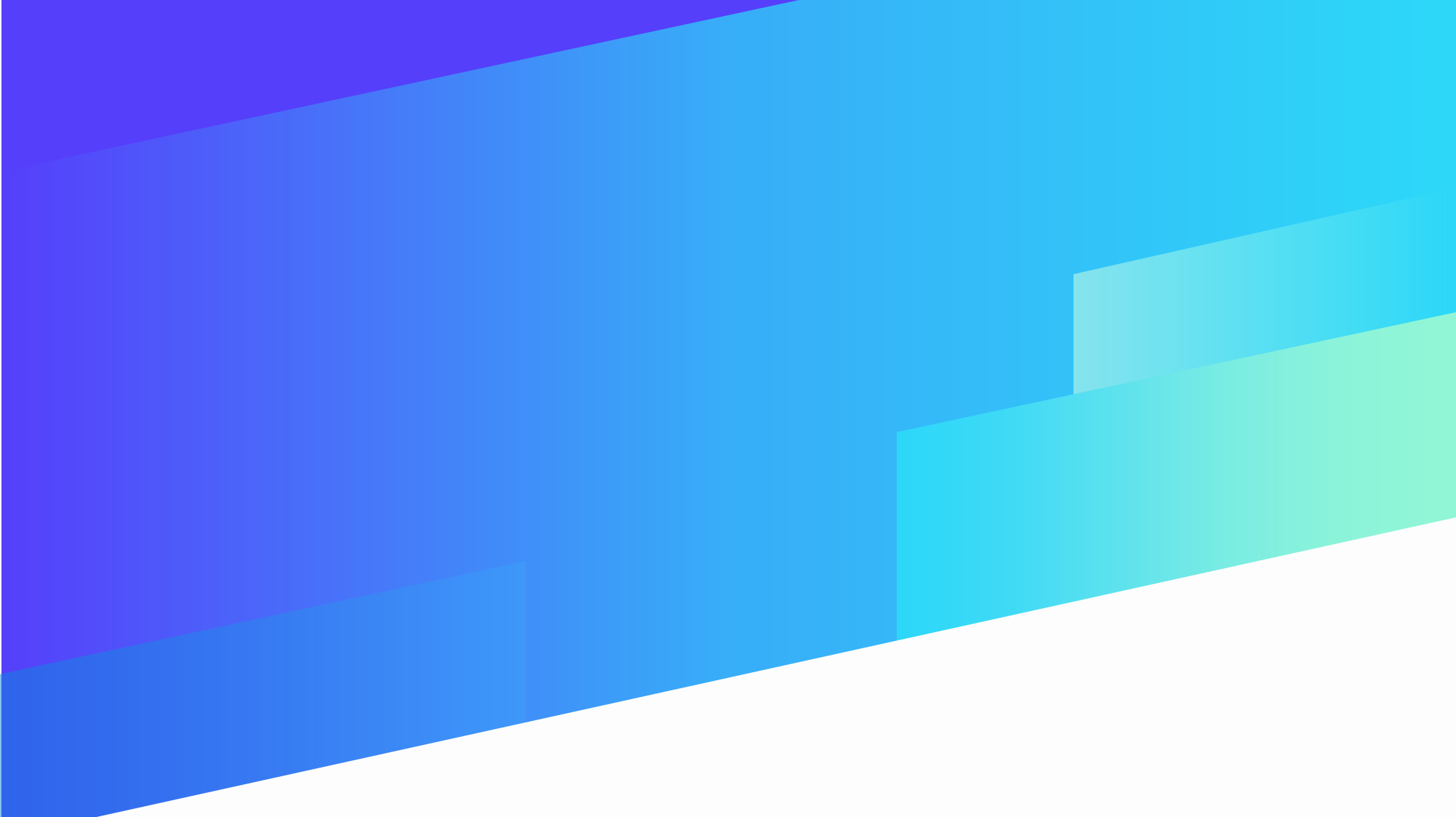 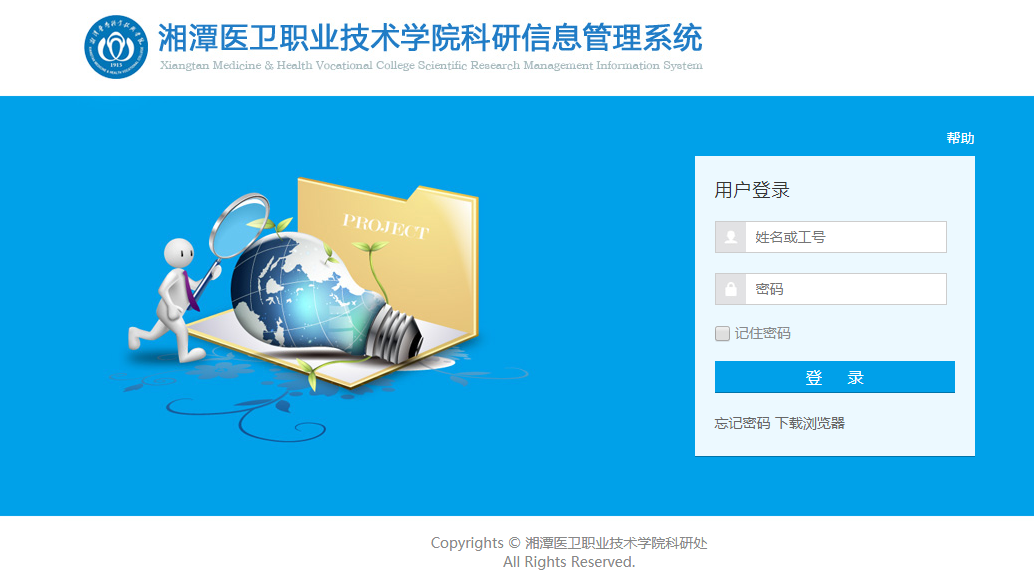 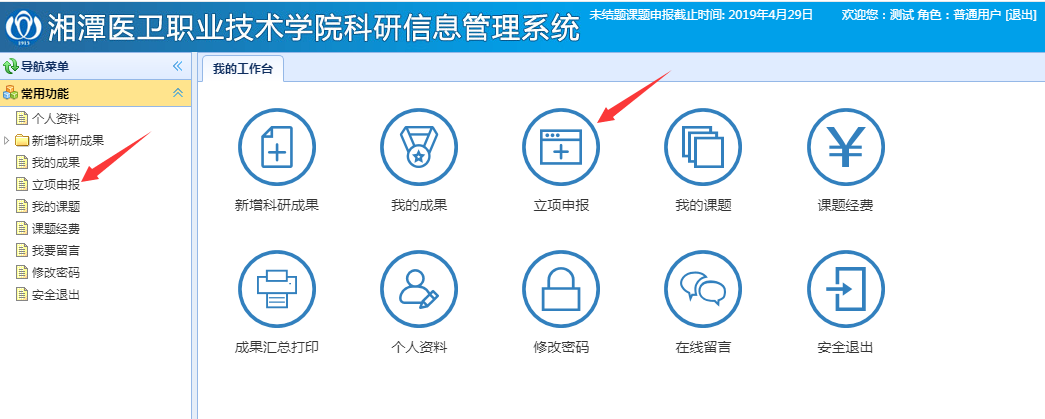 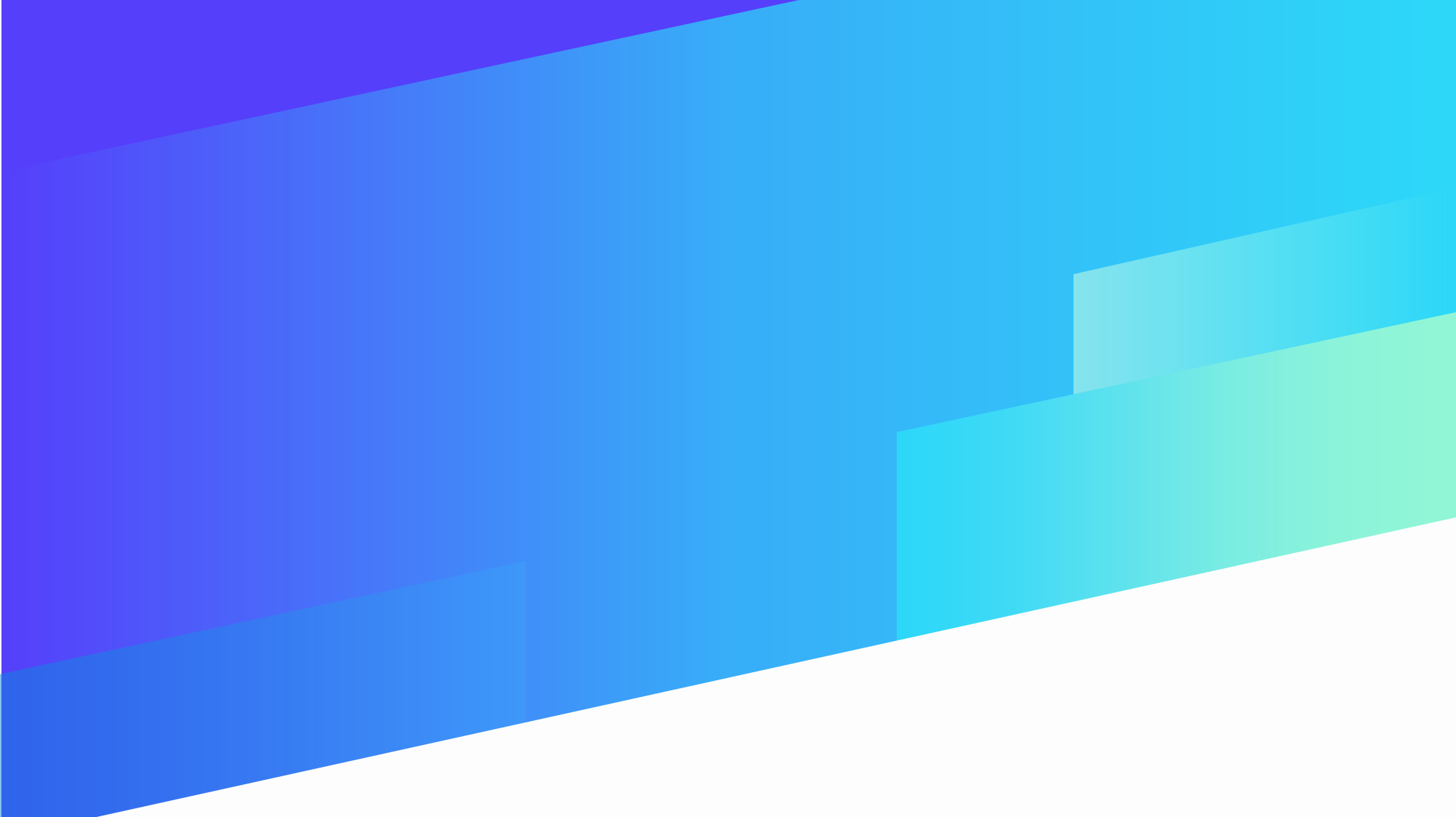 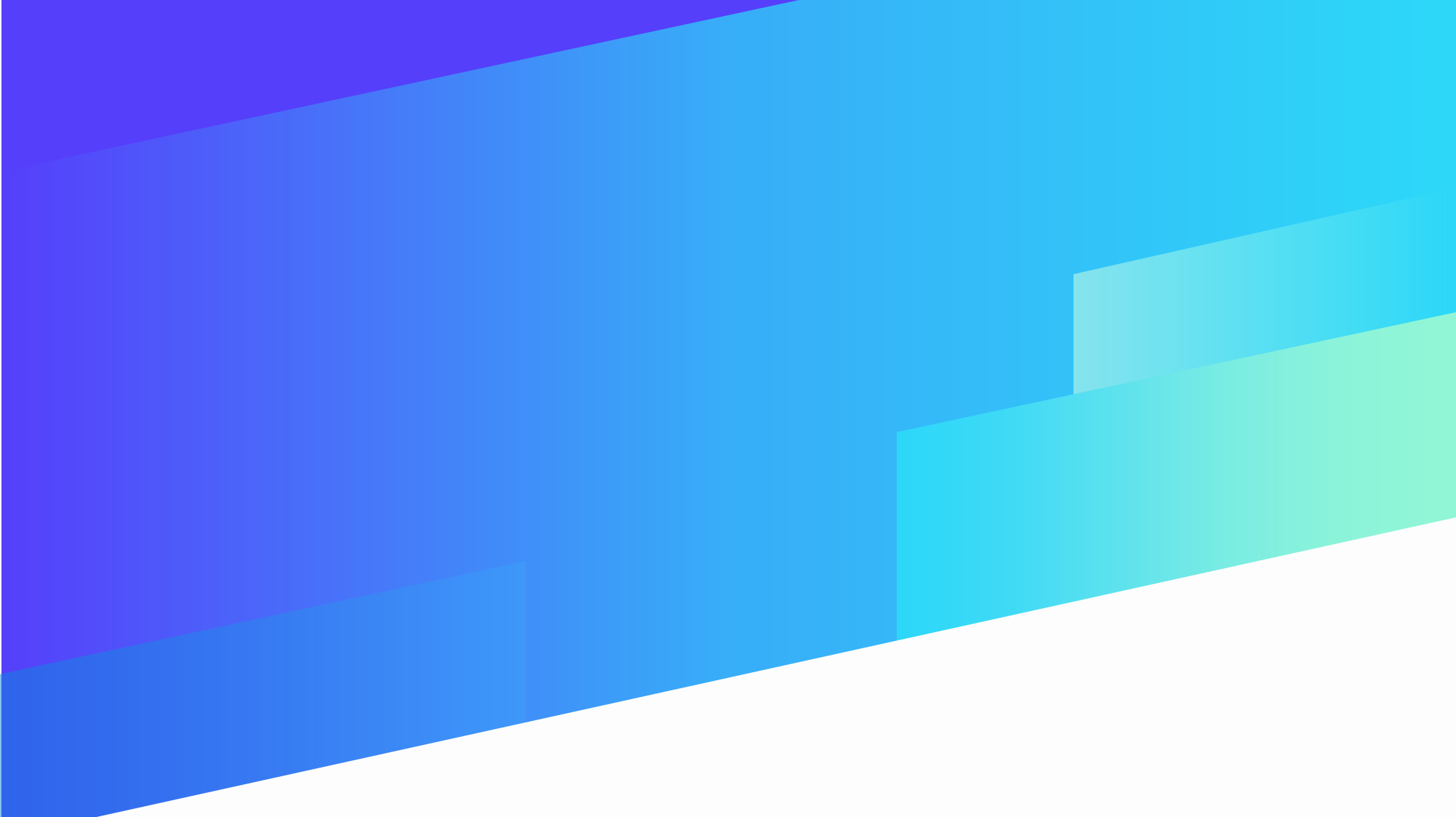 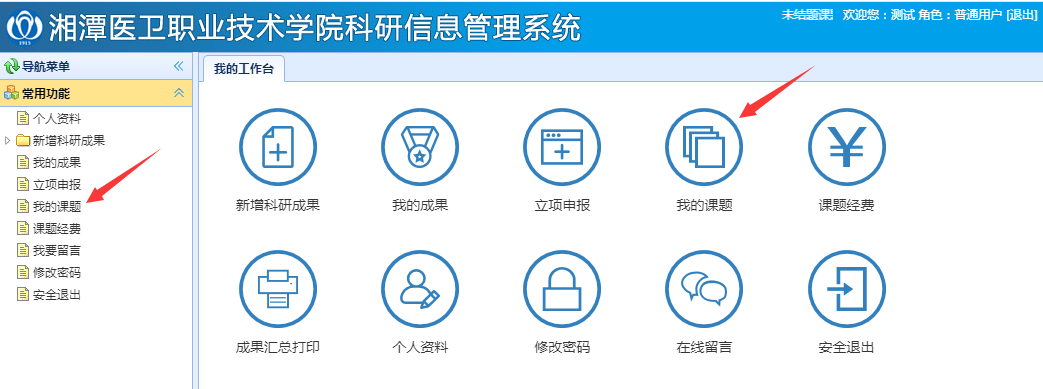 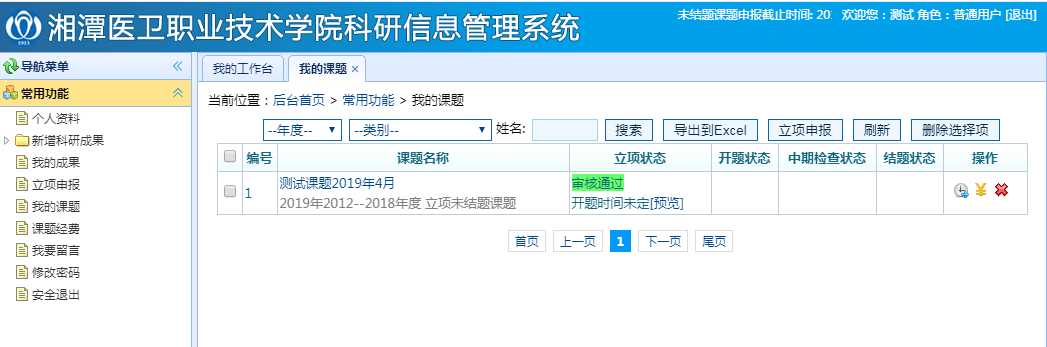 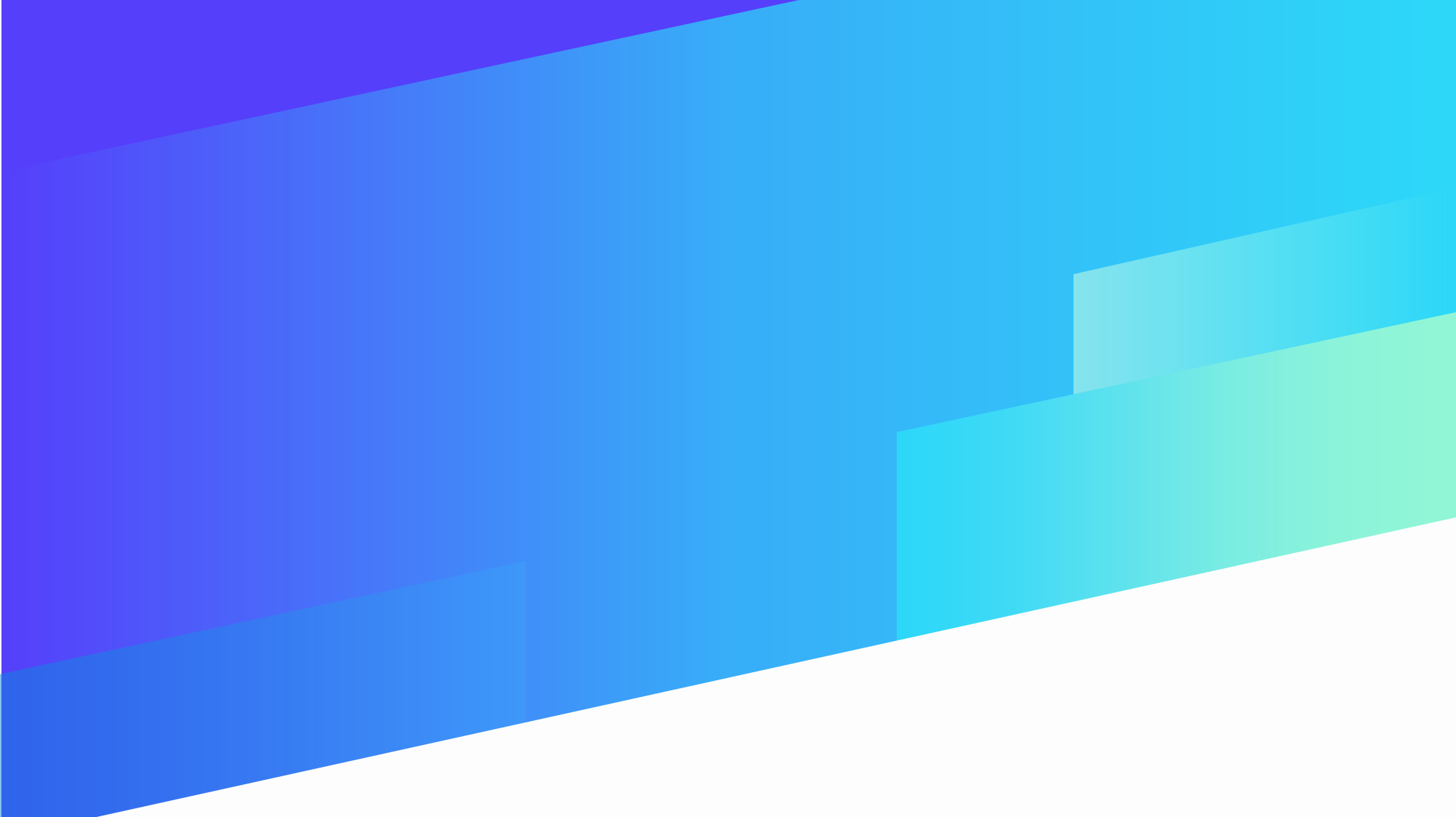 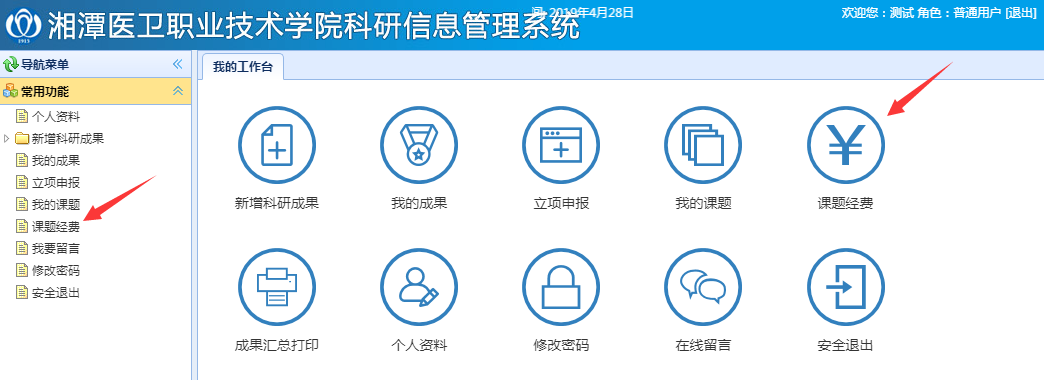 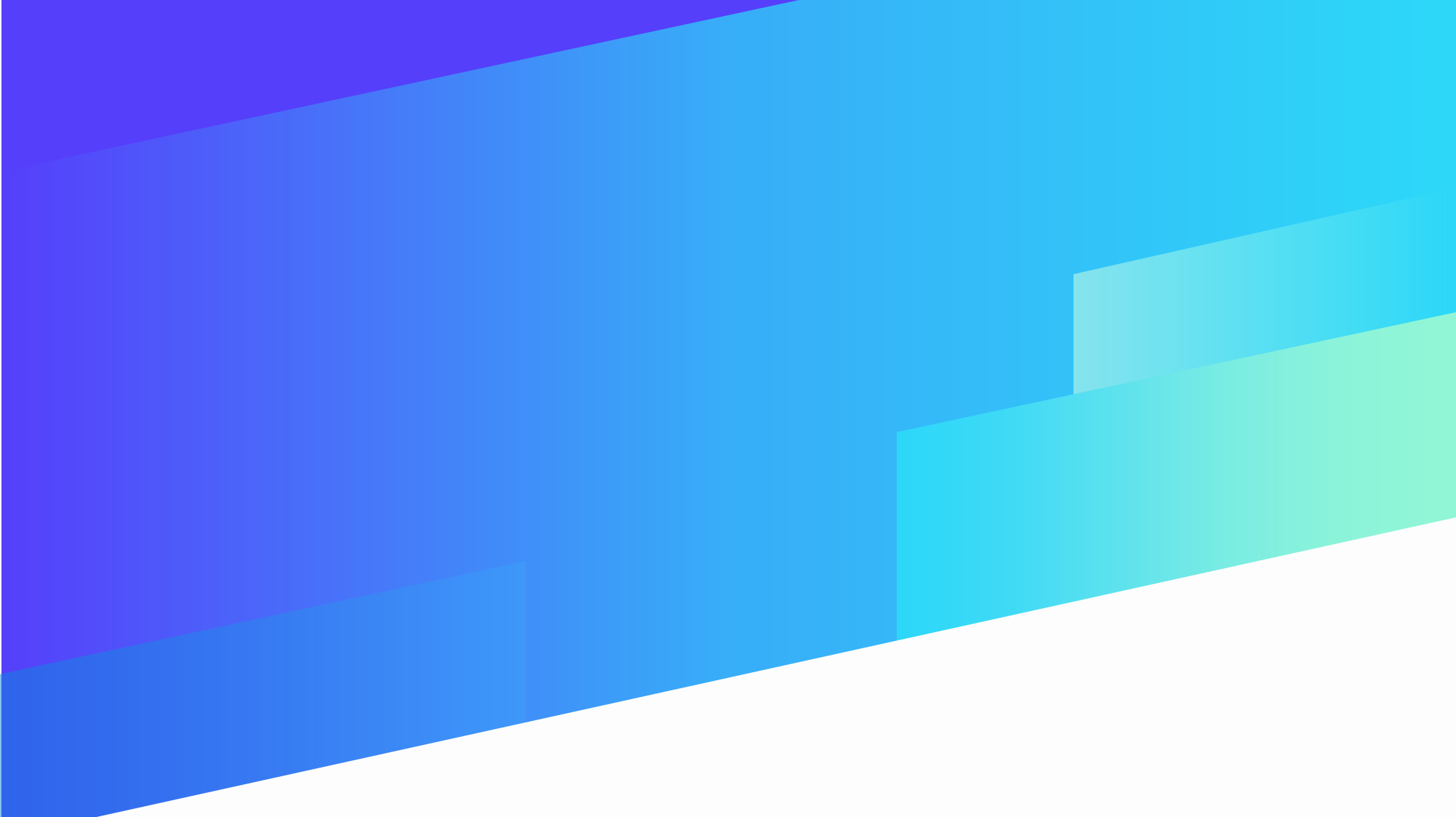 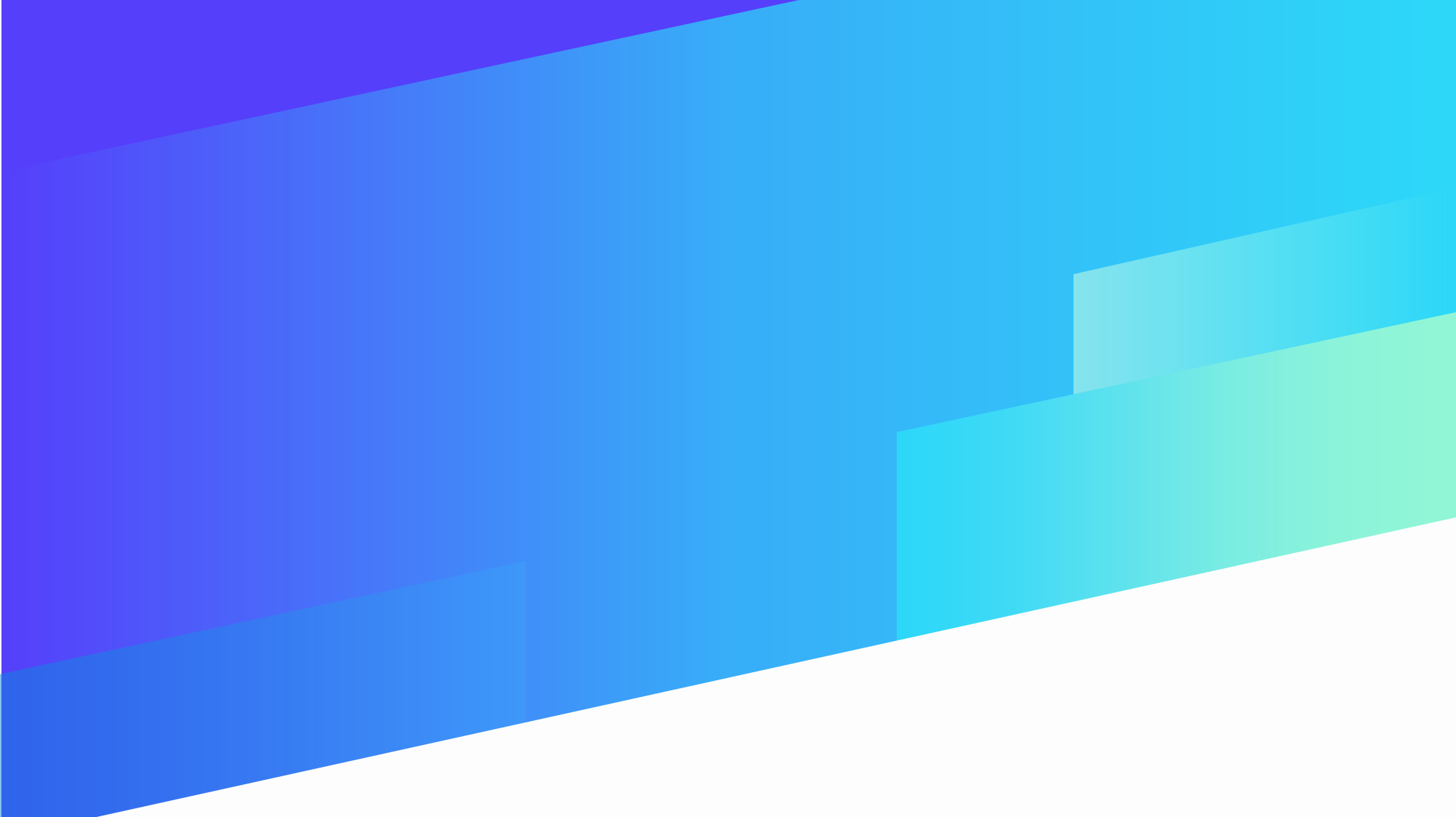 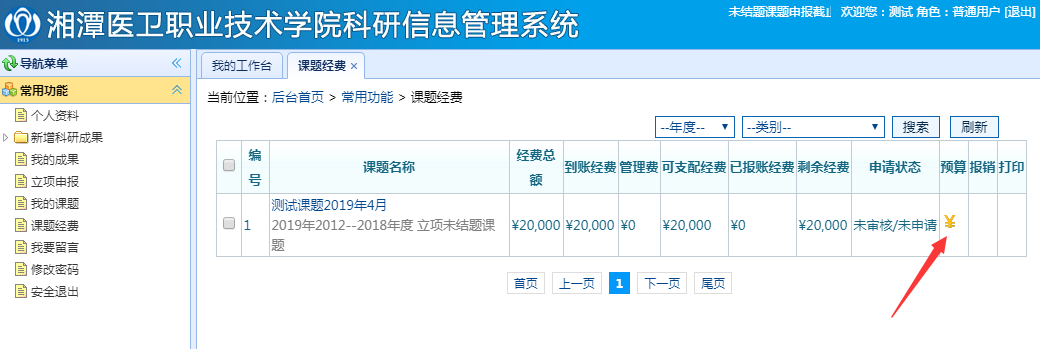 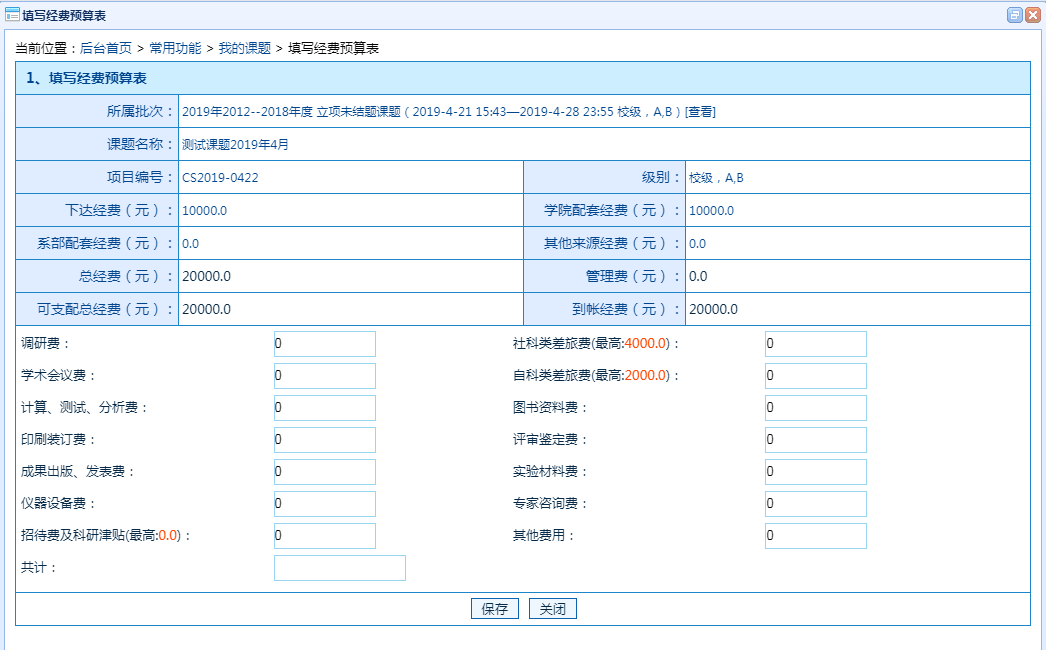 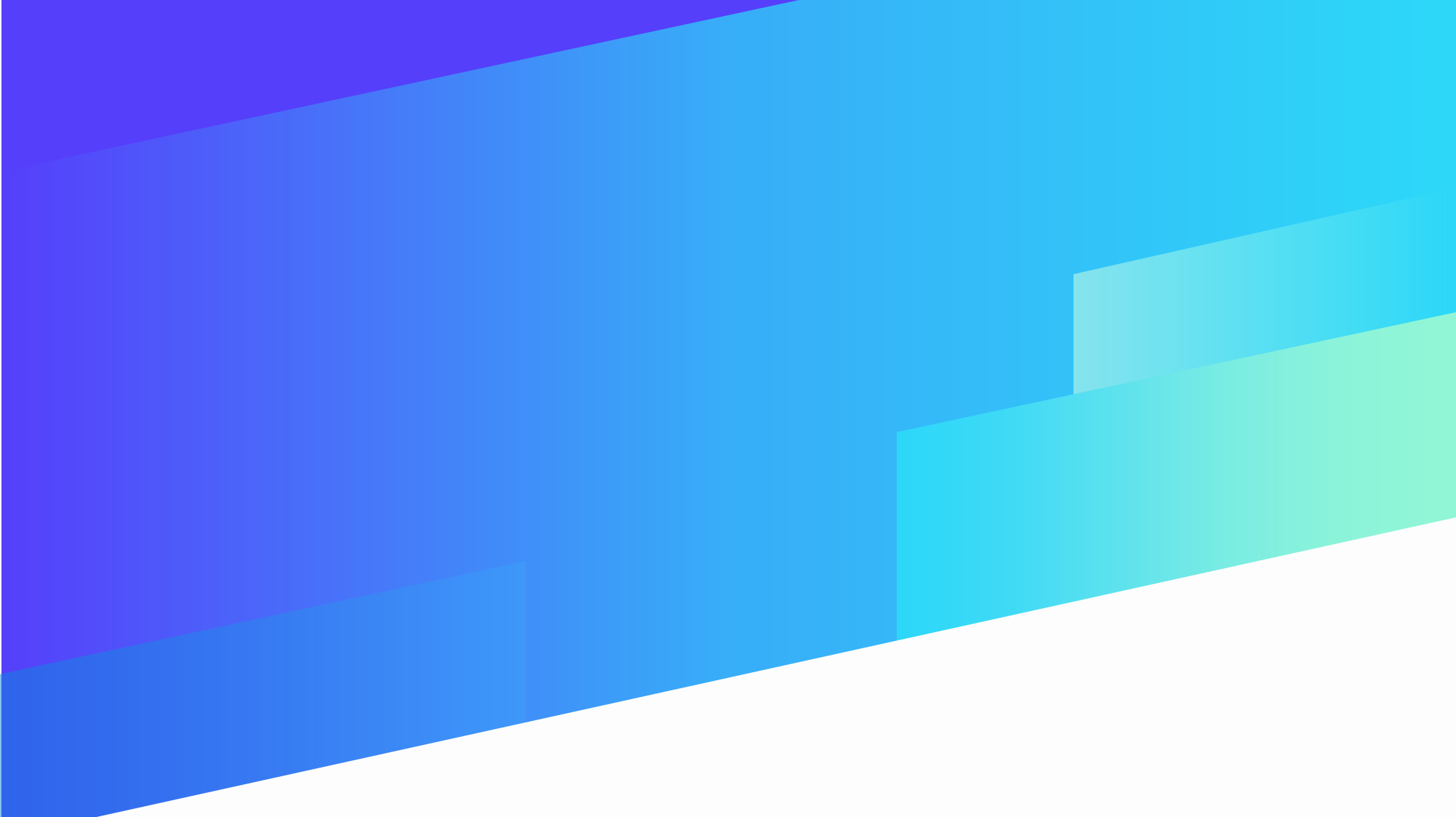 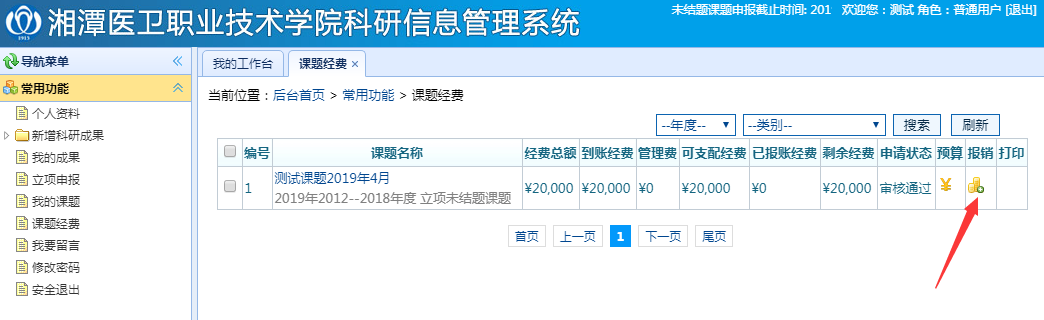 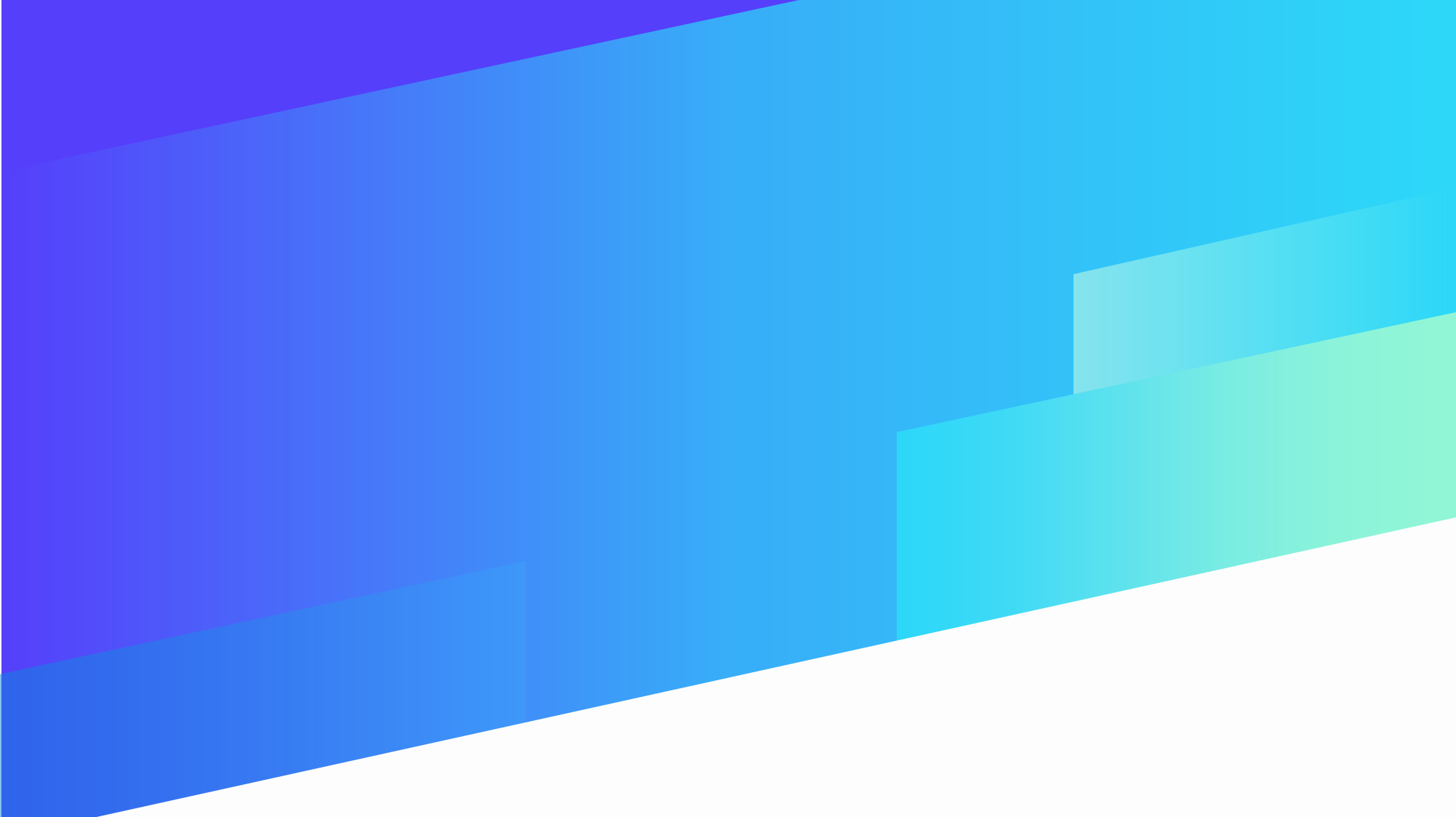 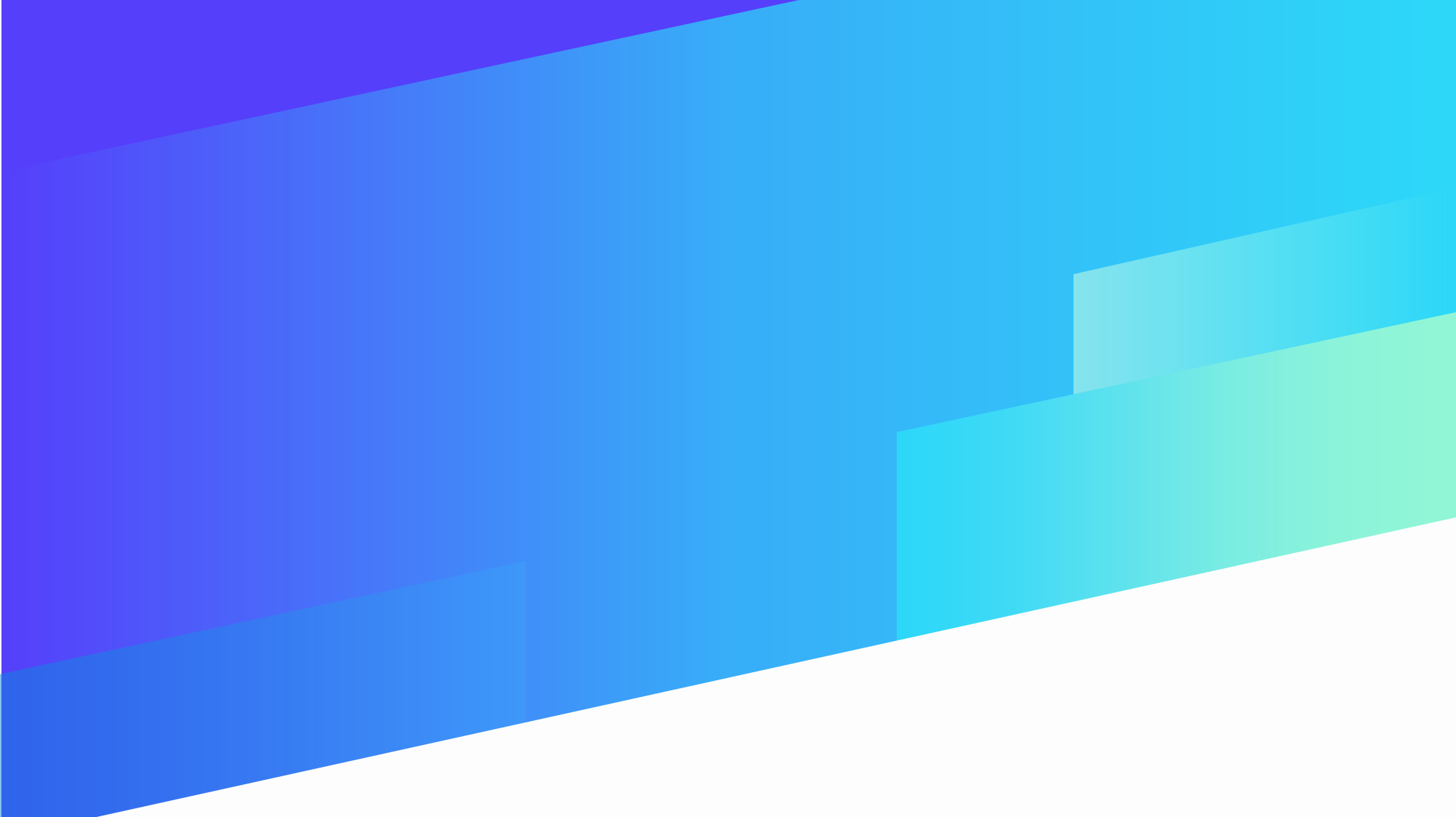 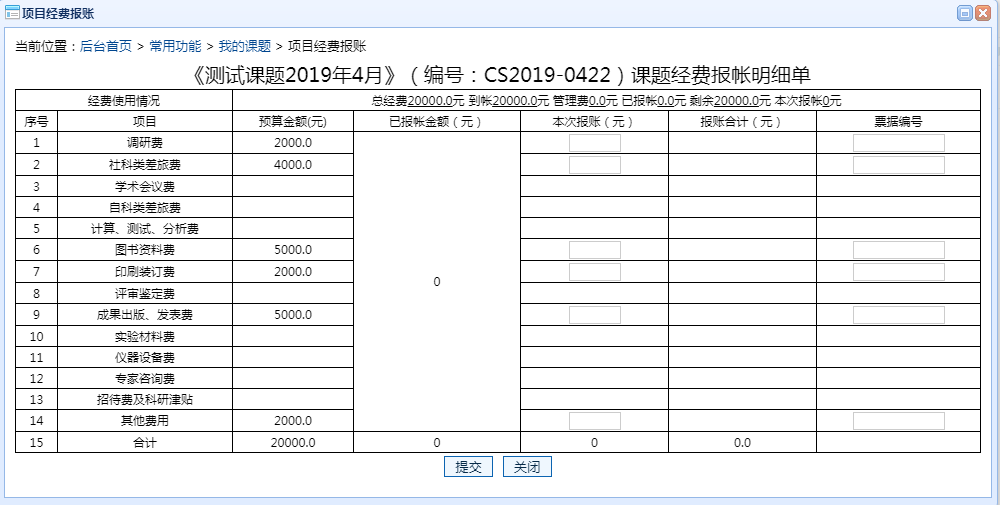 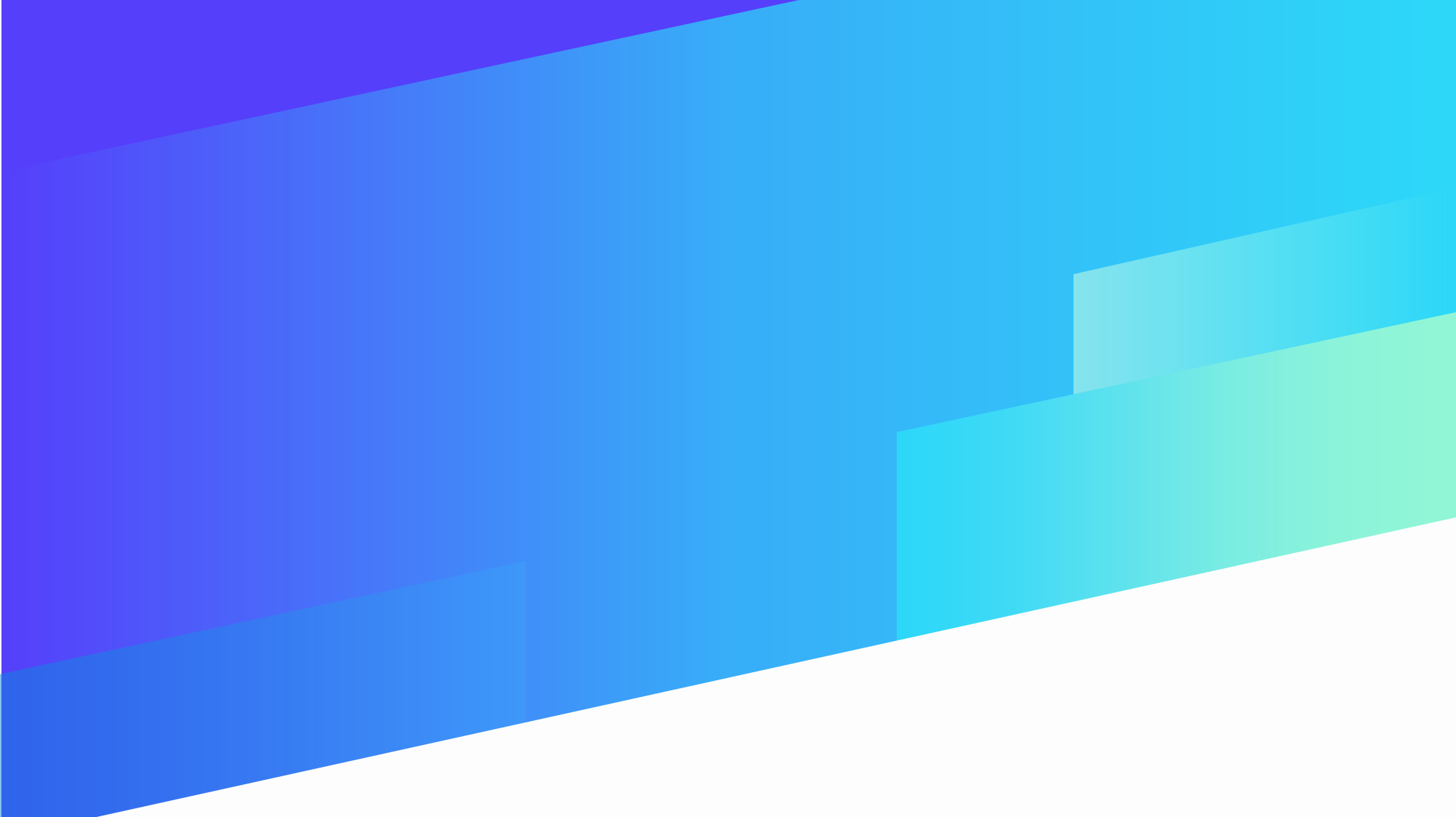 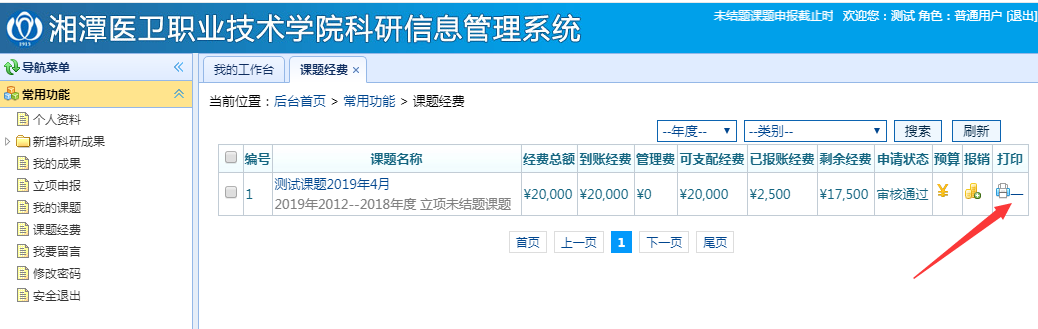 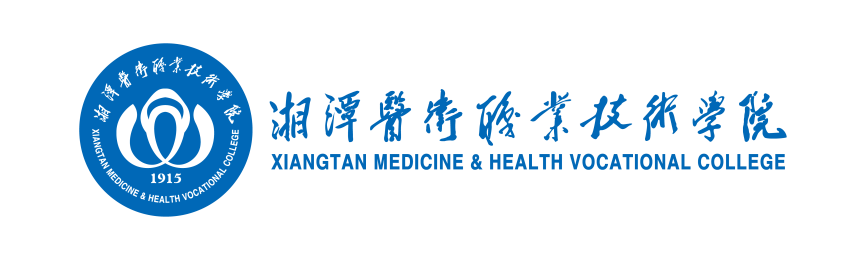 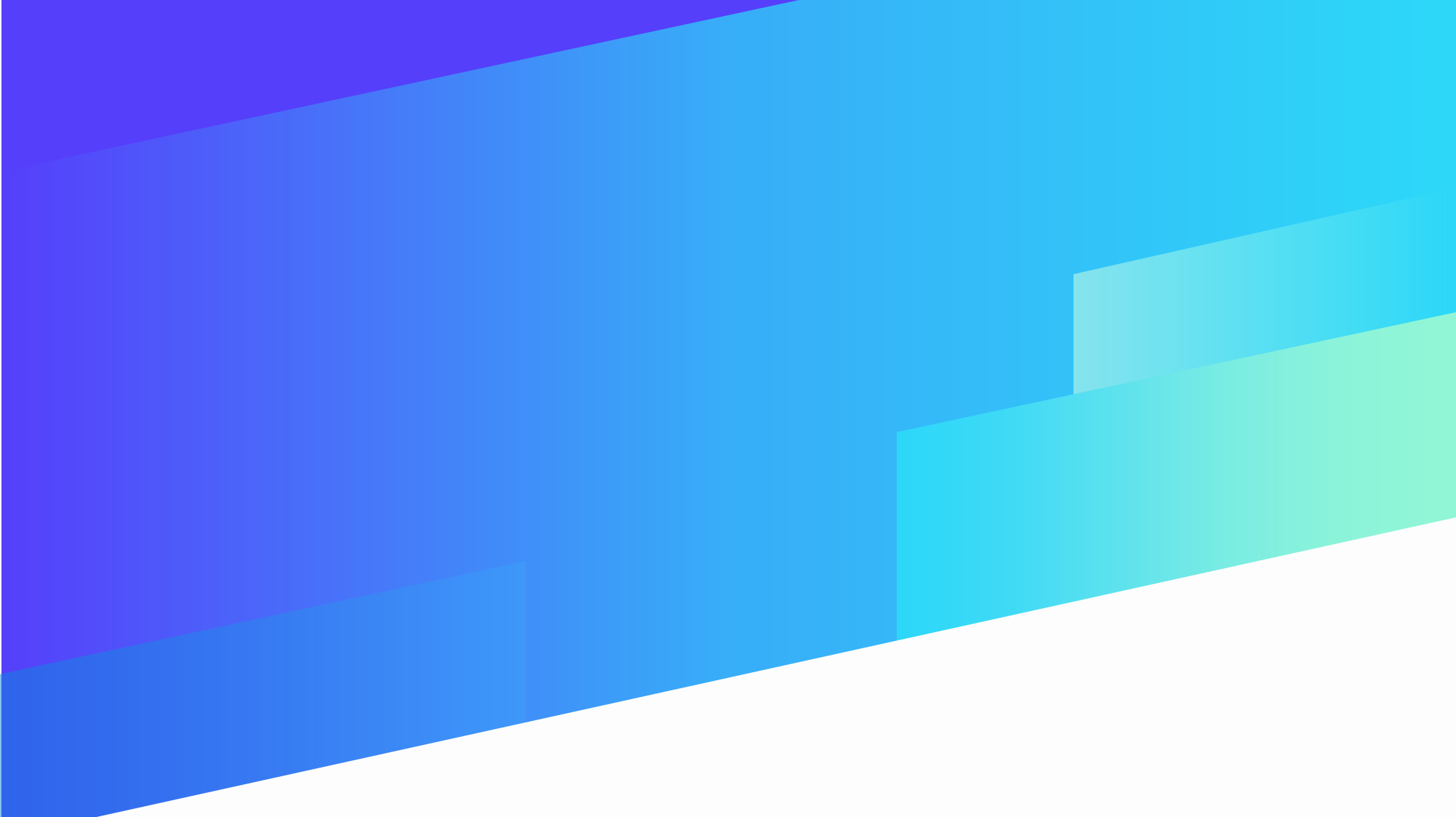 感谢聆听，敬请批评指正！